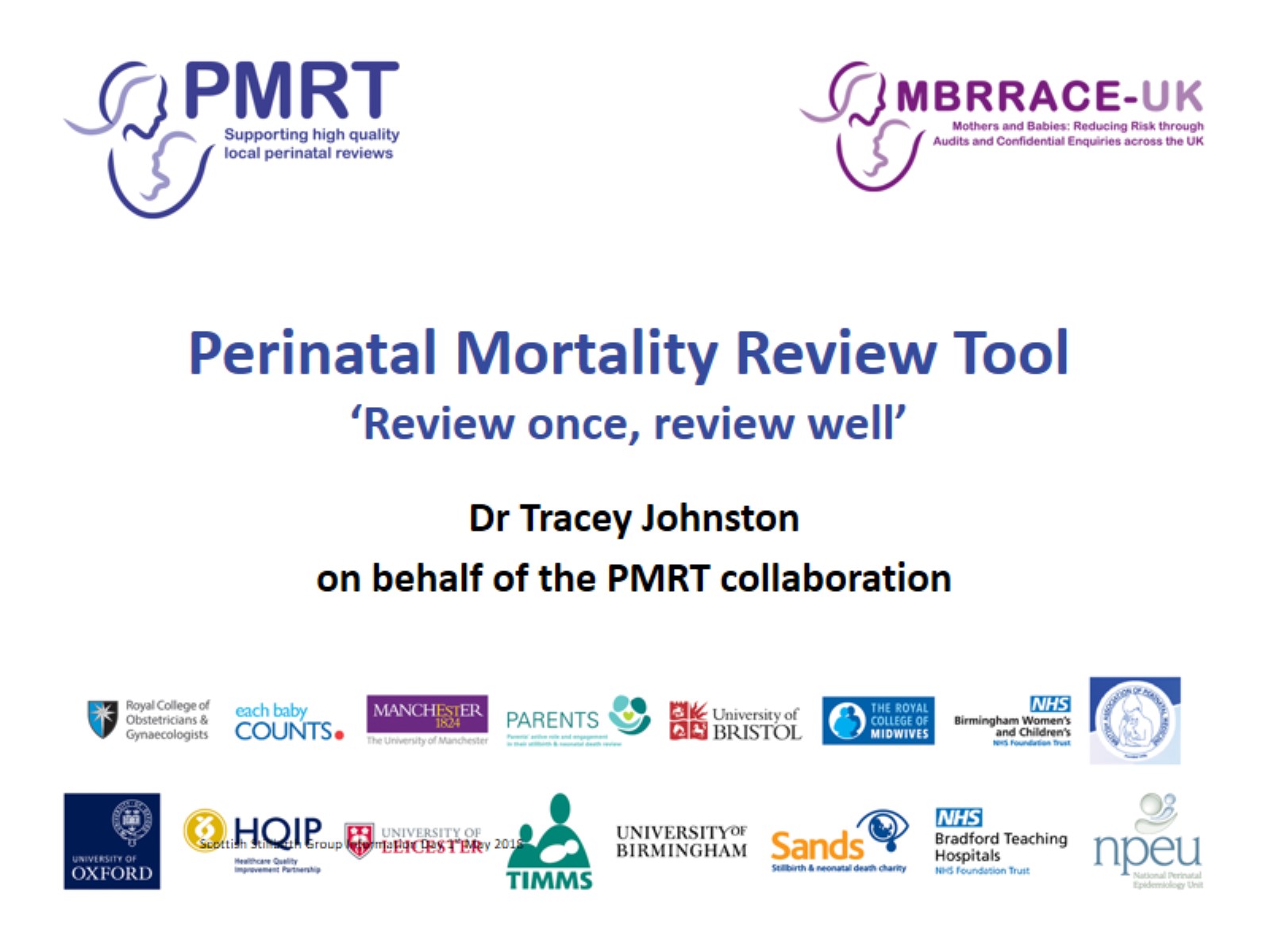 Perinatal Mortality Review Tool‘Review once, review well’
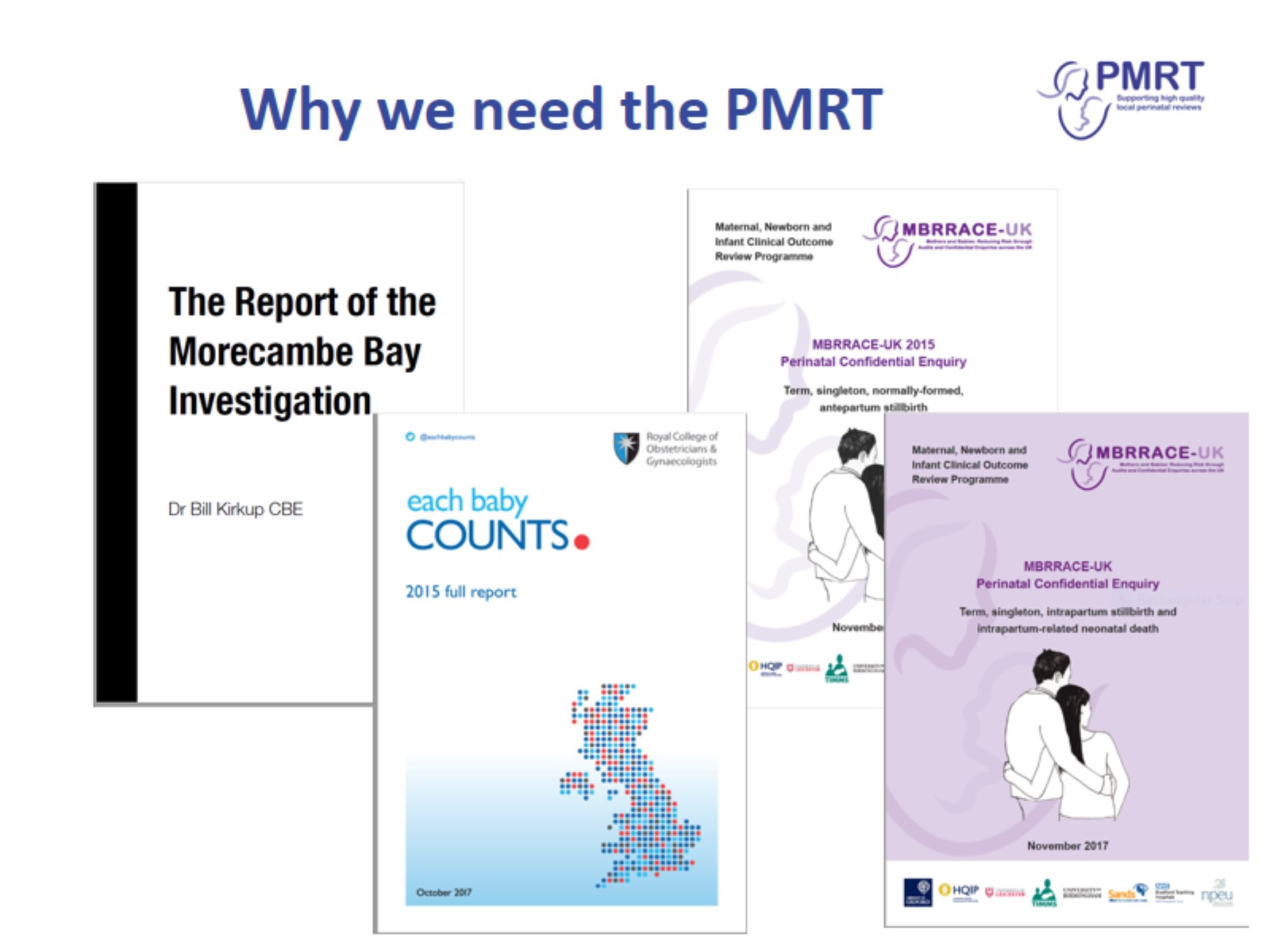 Why we need the PMRT
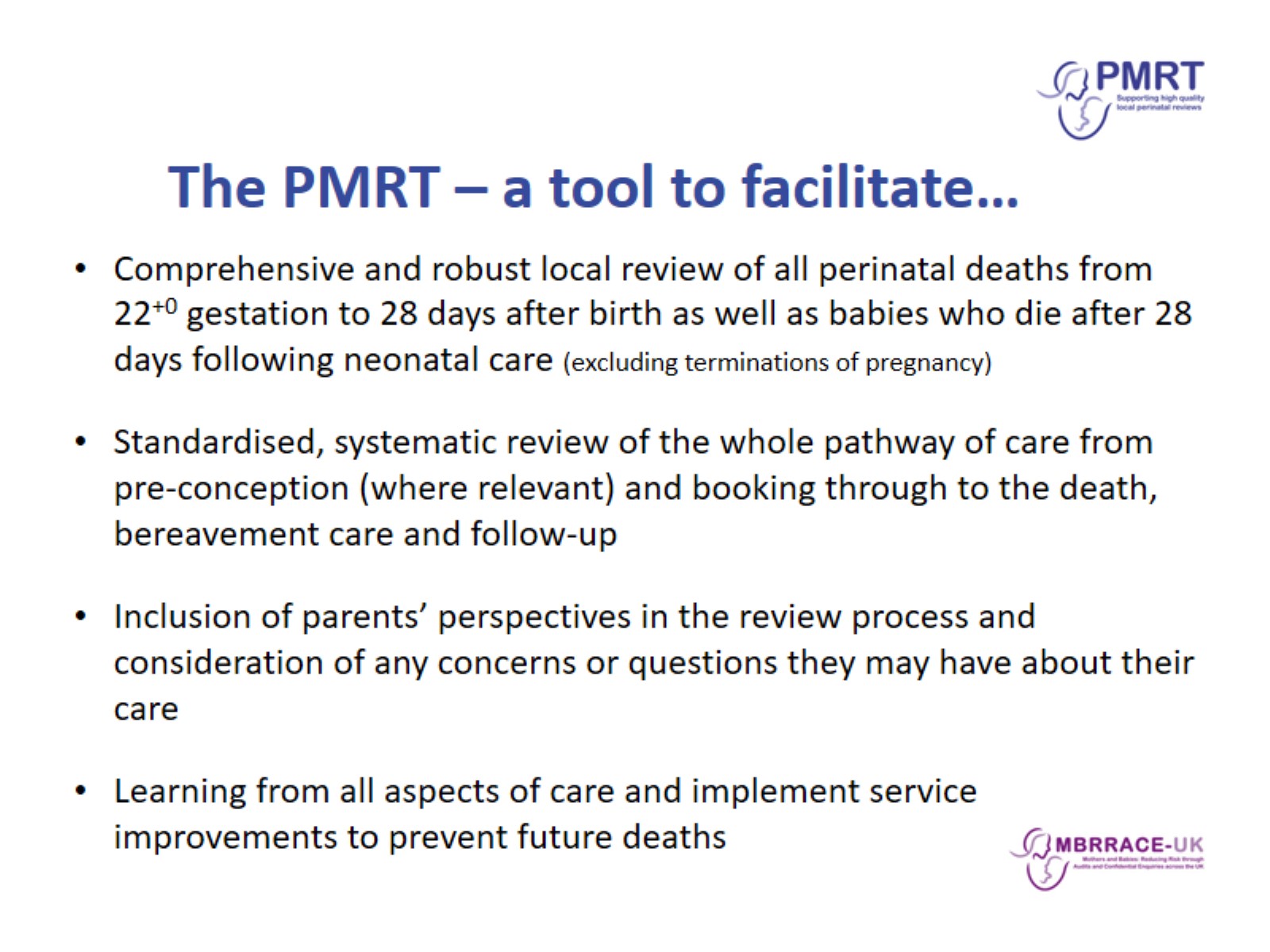 The PMRT – a tool to facilitate…
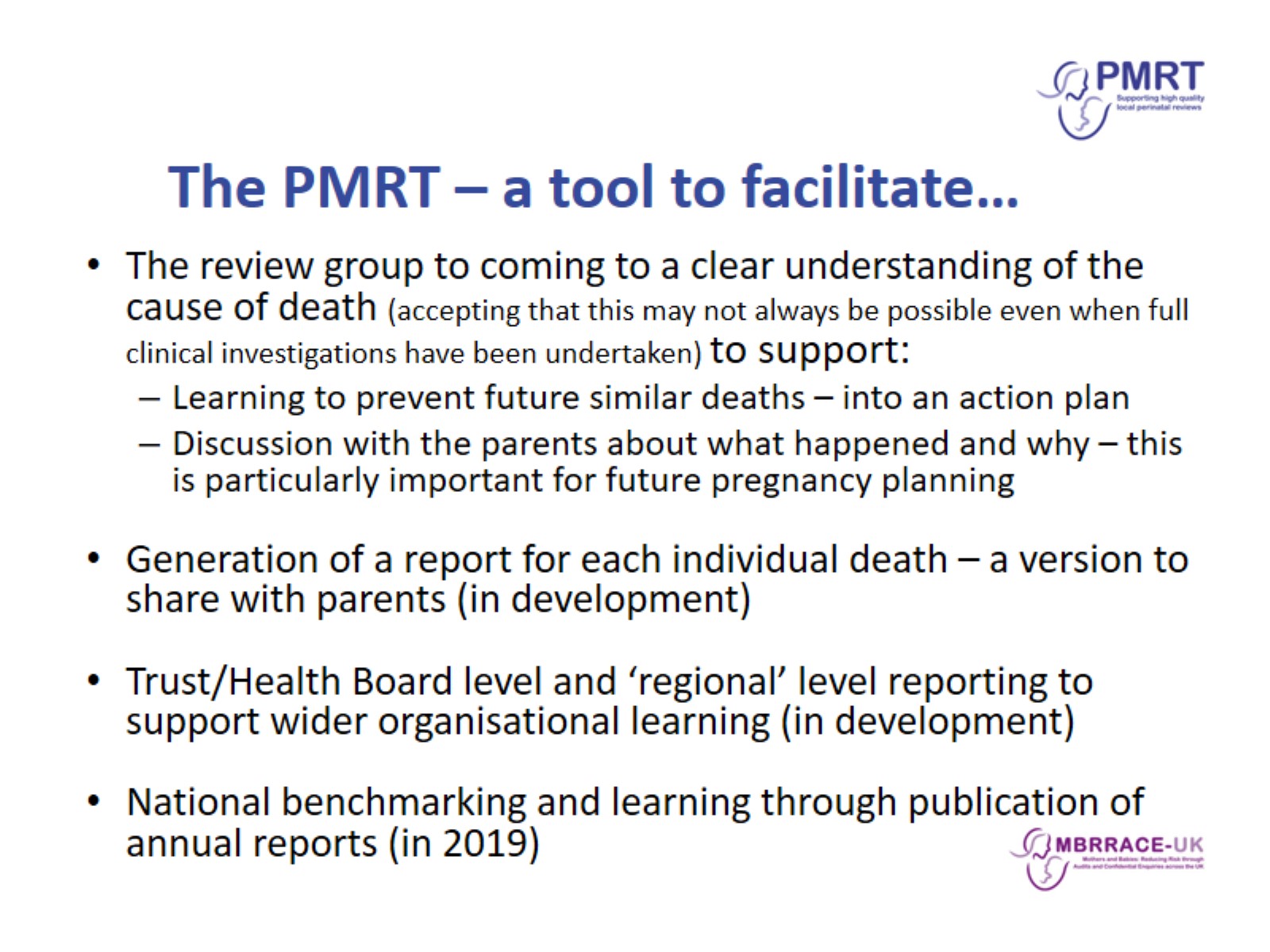 The PMRT – a tool to facilitate…
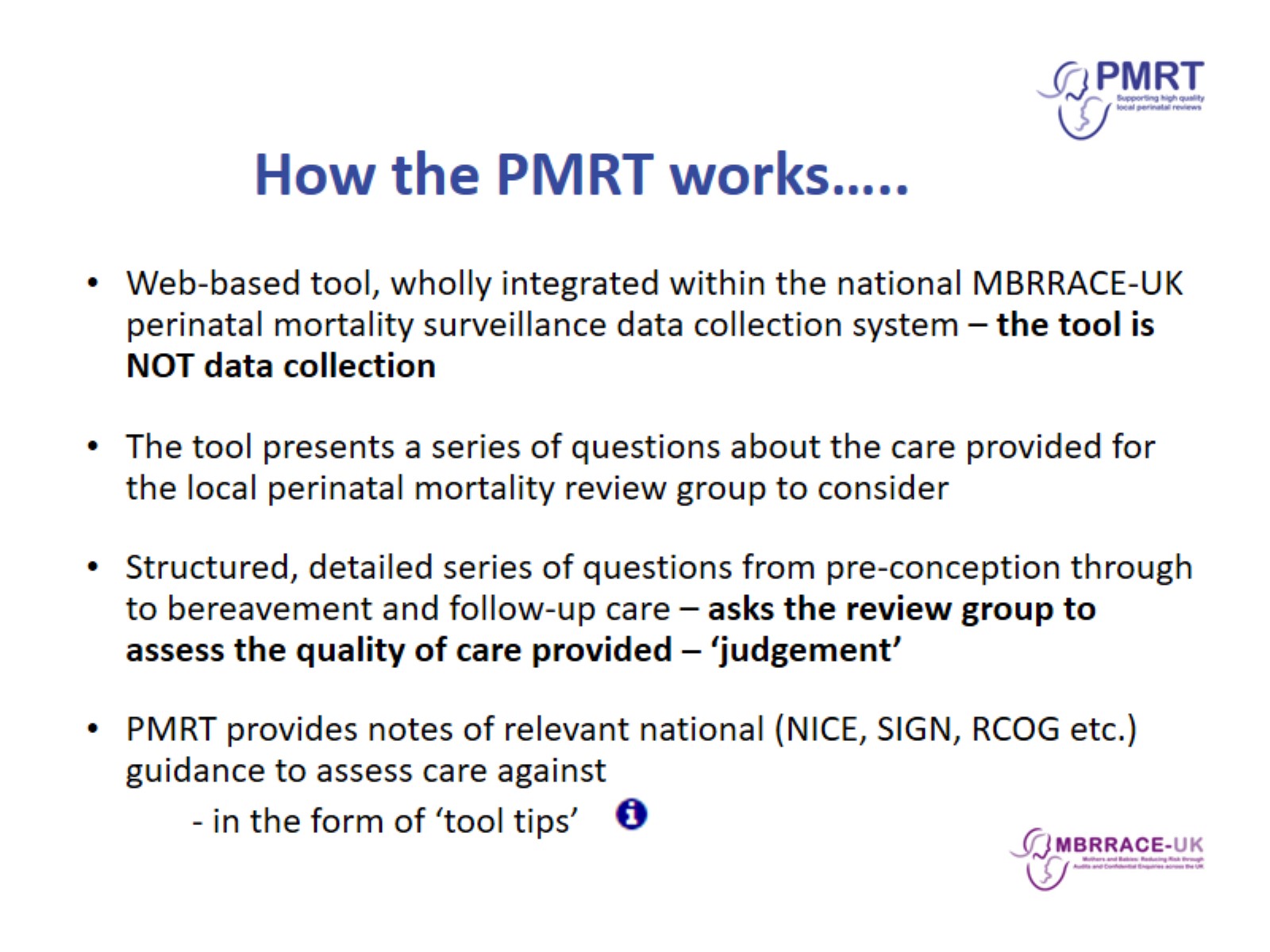 How the PMRT works…..
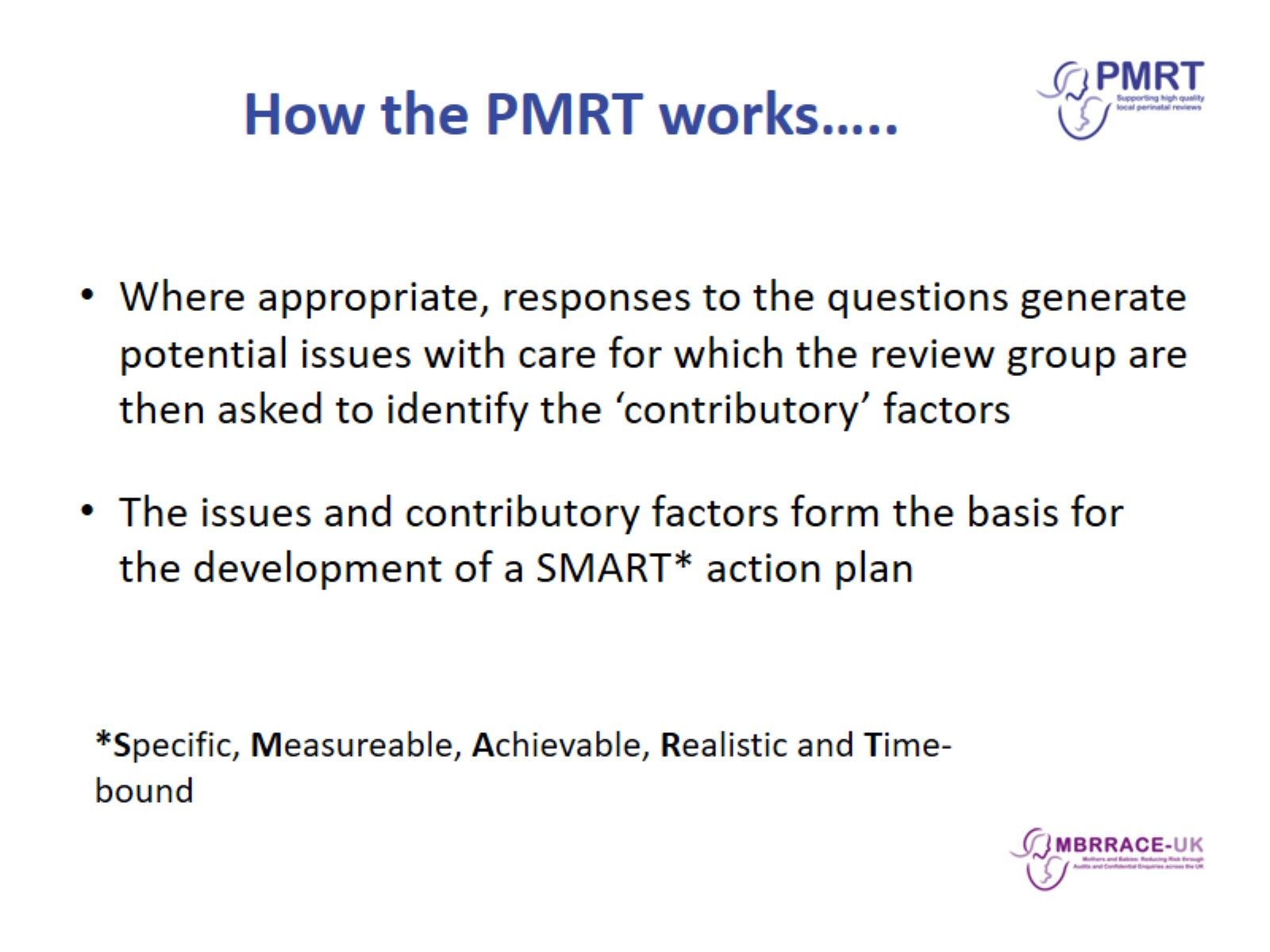 How the PMRT works…..
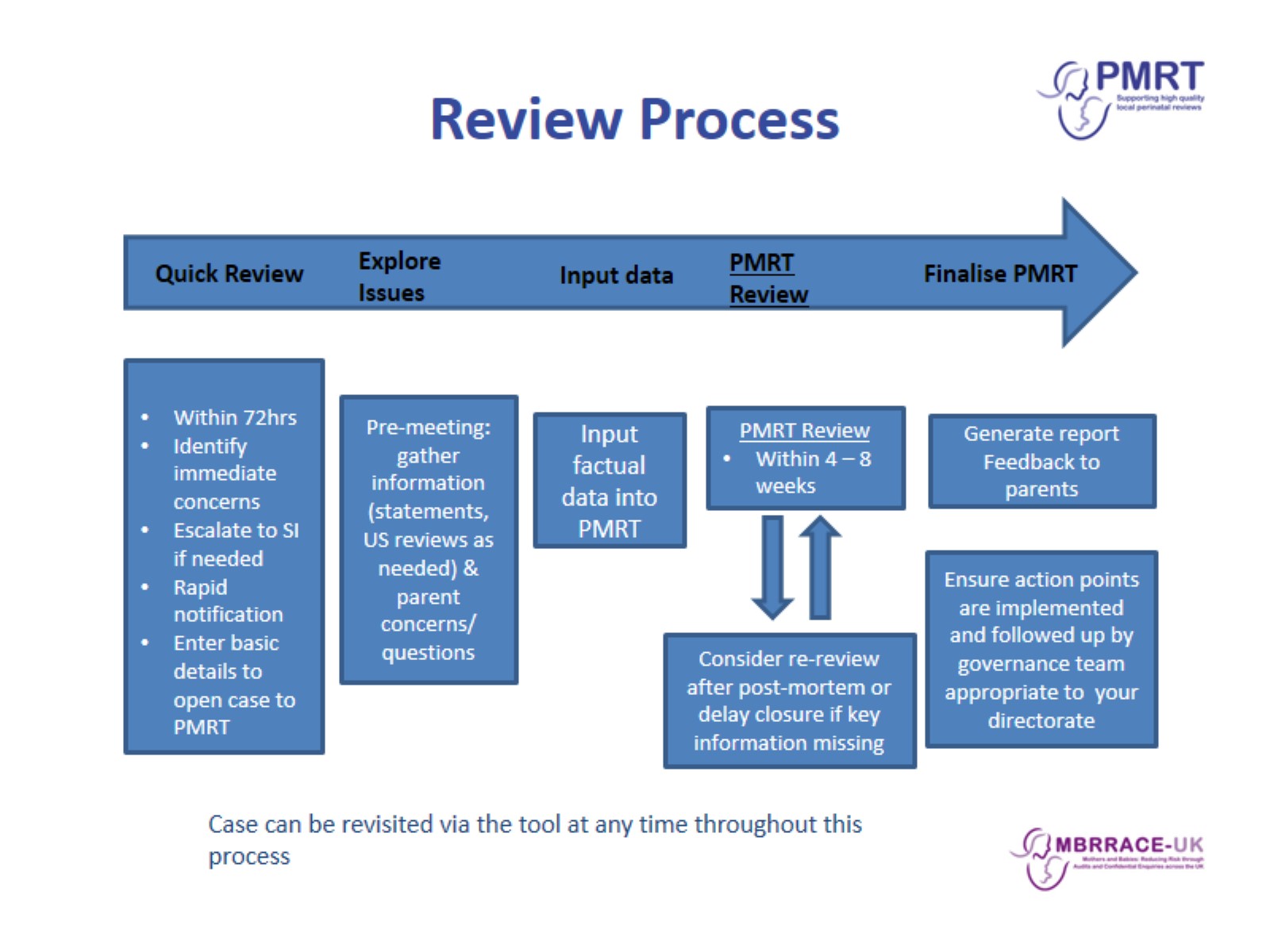 Review Process
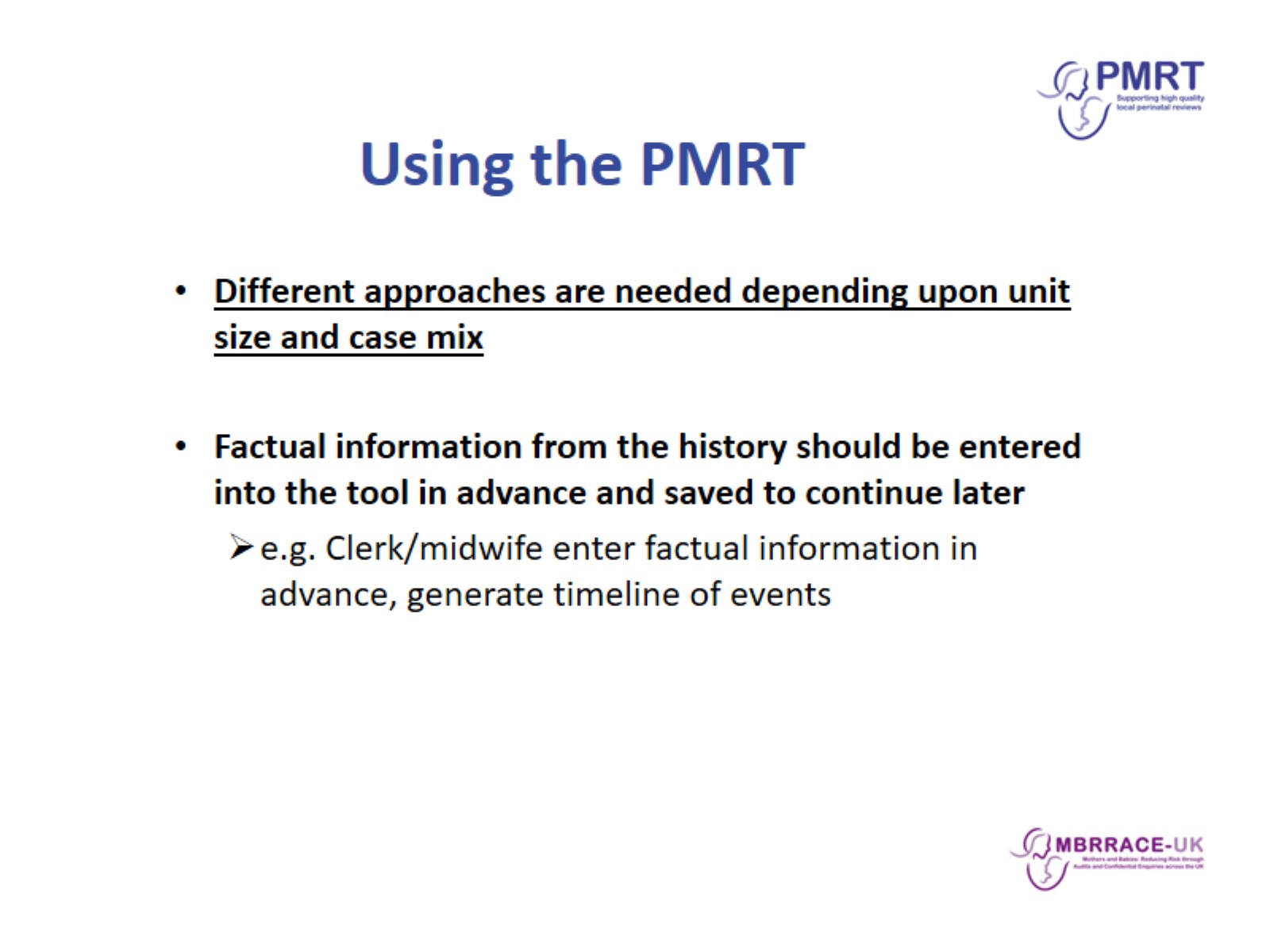 Using the PMRT
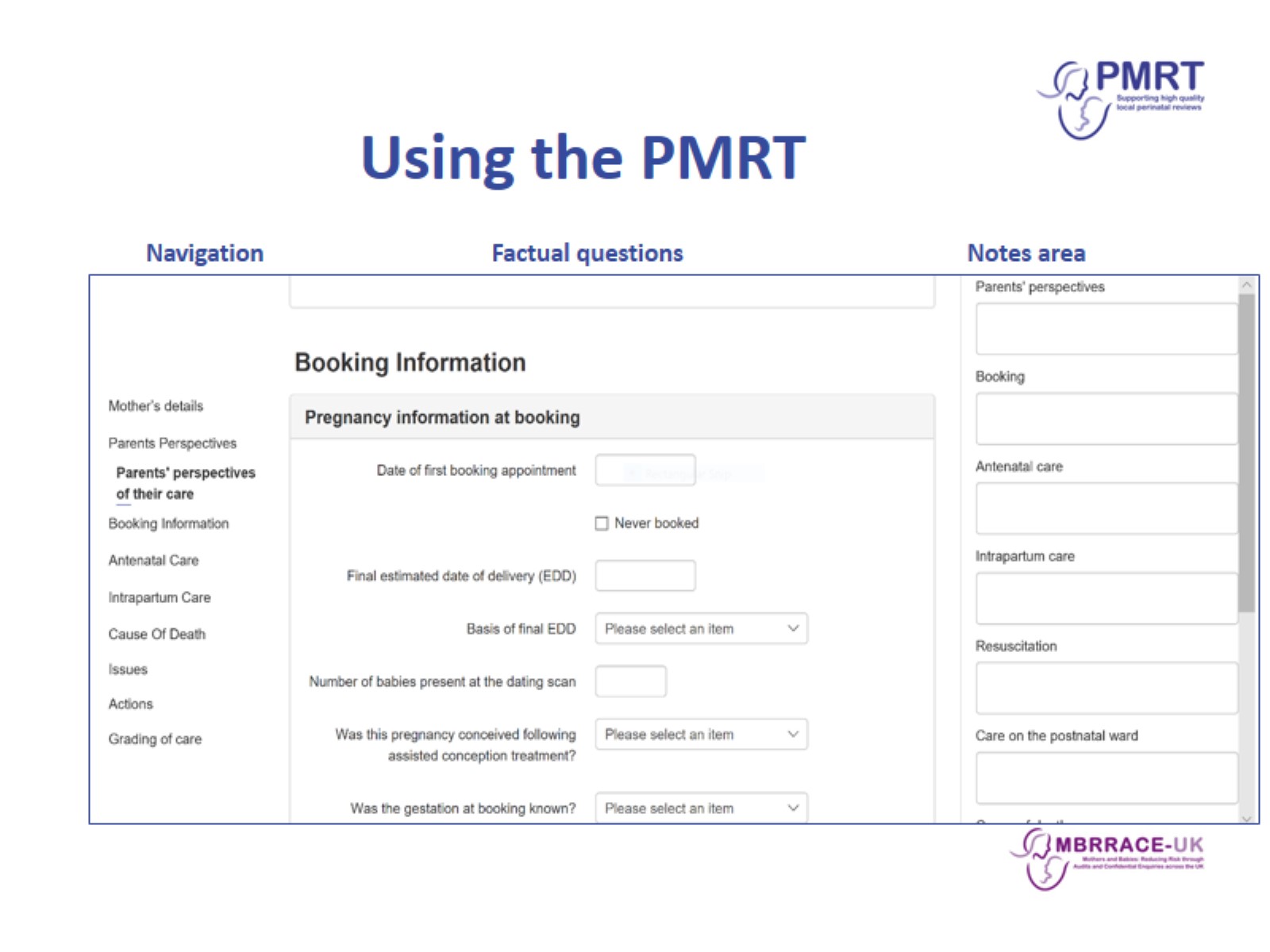 Using the PMRT
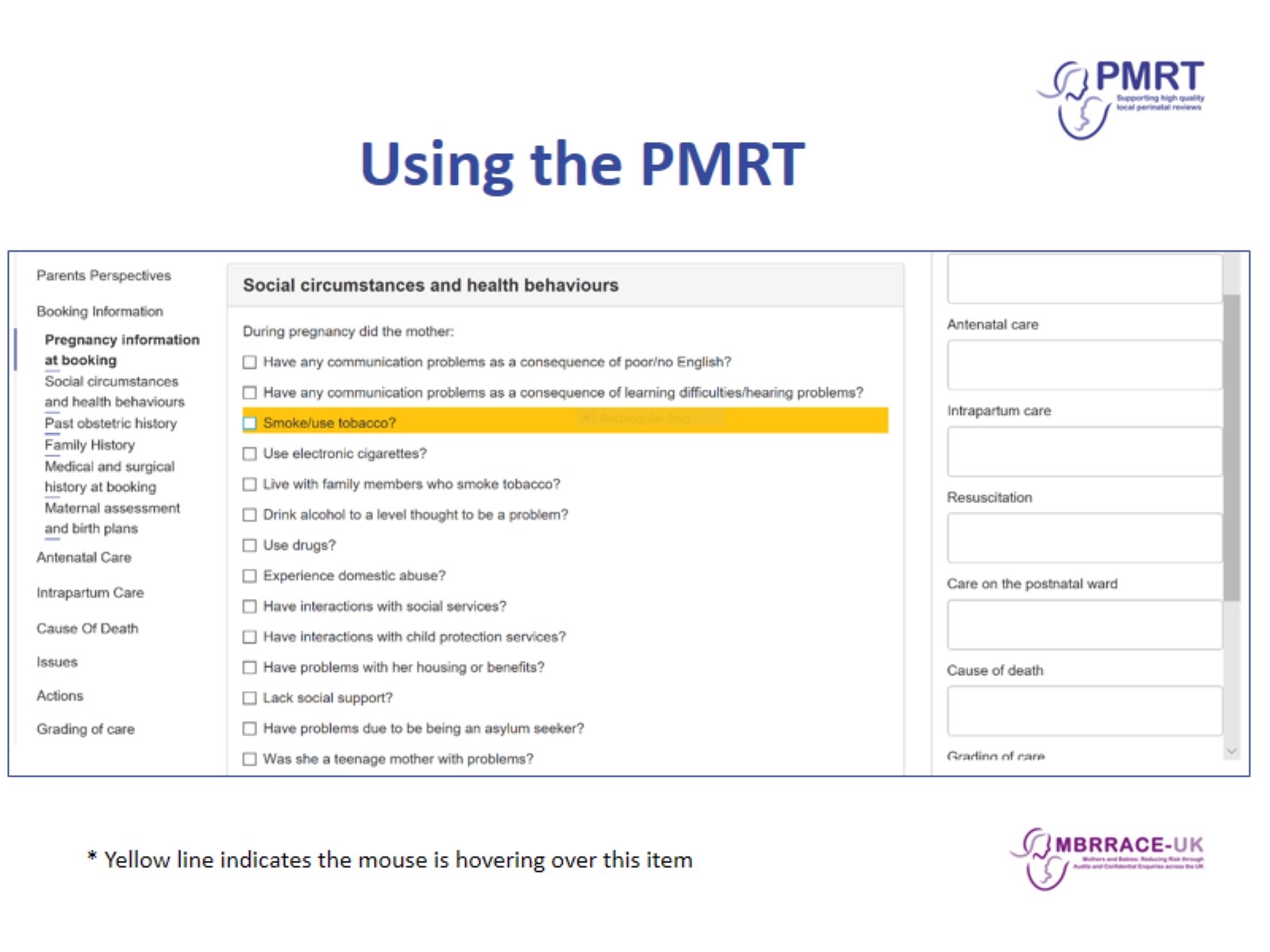 Using the PMRT
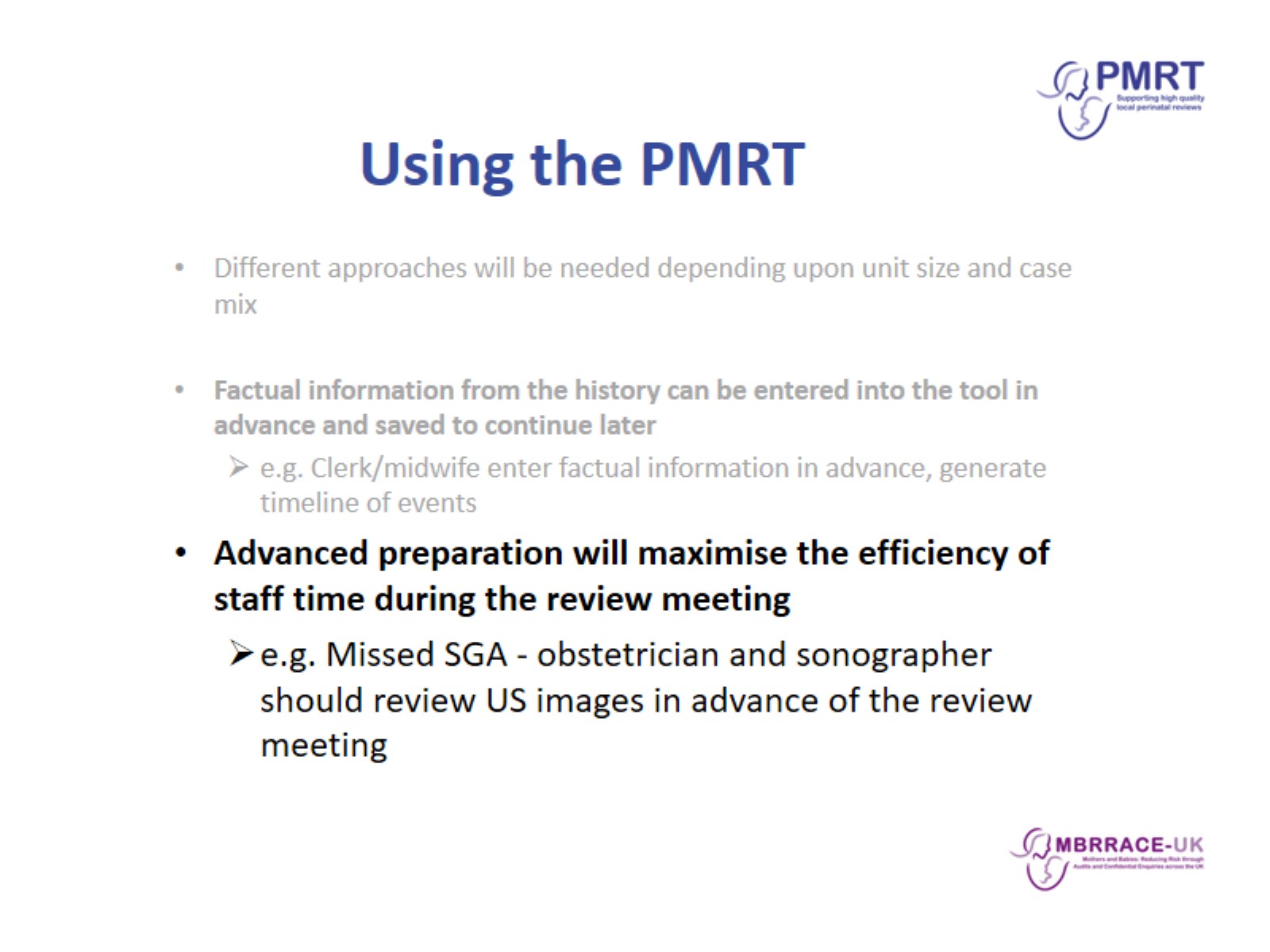 Using the PMRT
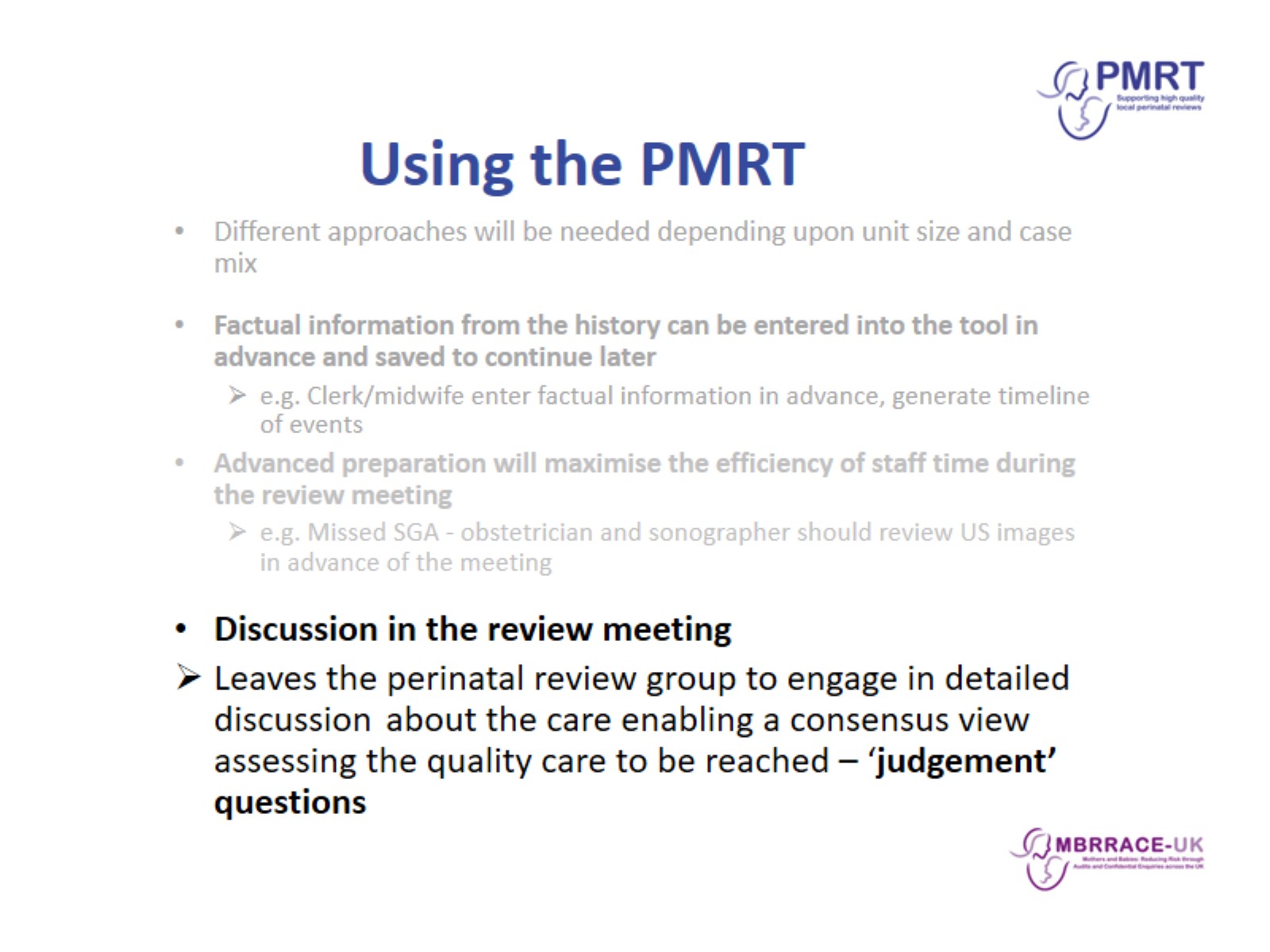 Using the PMRT
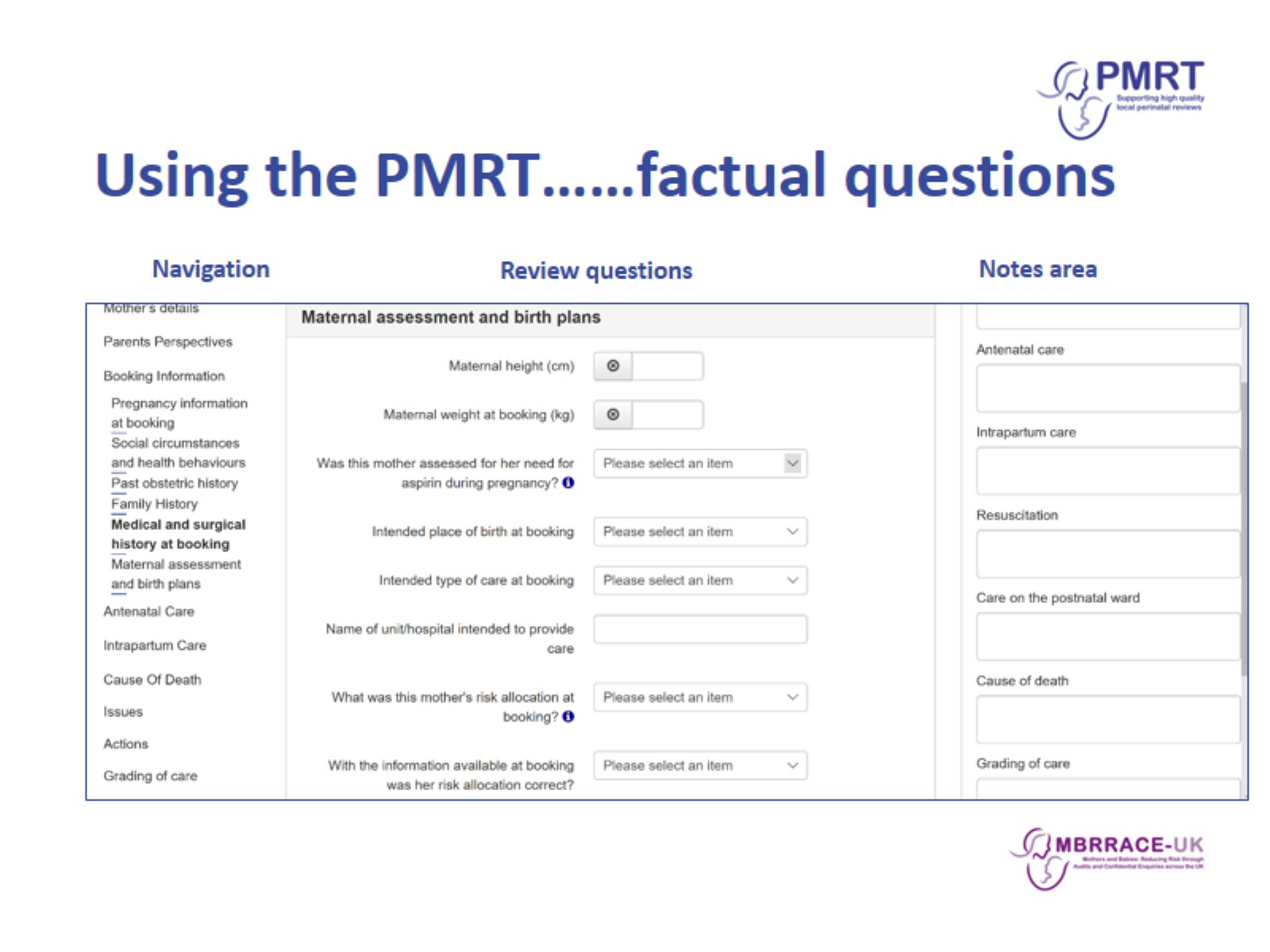 Using the PMRT……factual questions
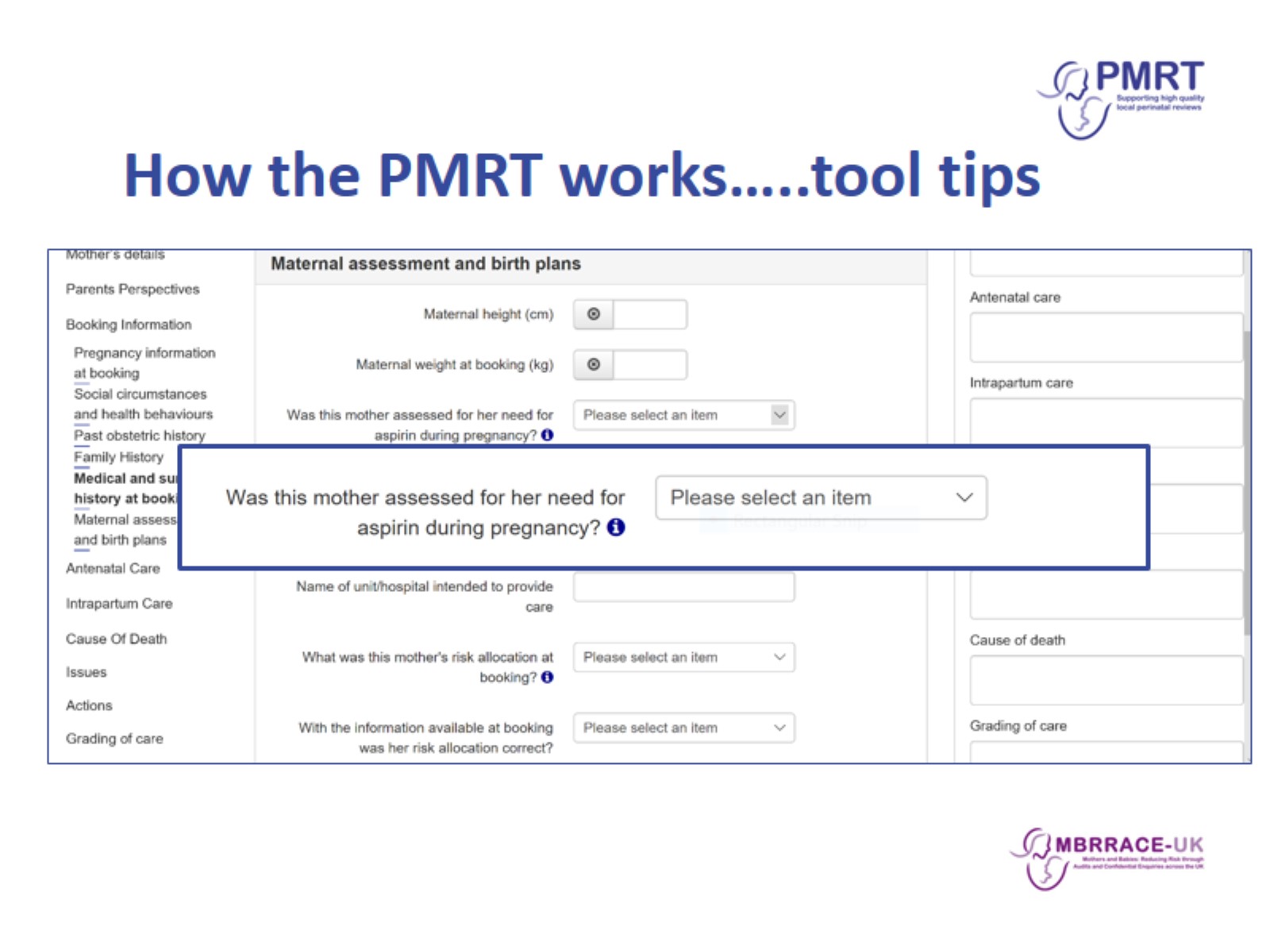 How the PMRT works…..tool tips
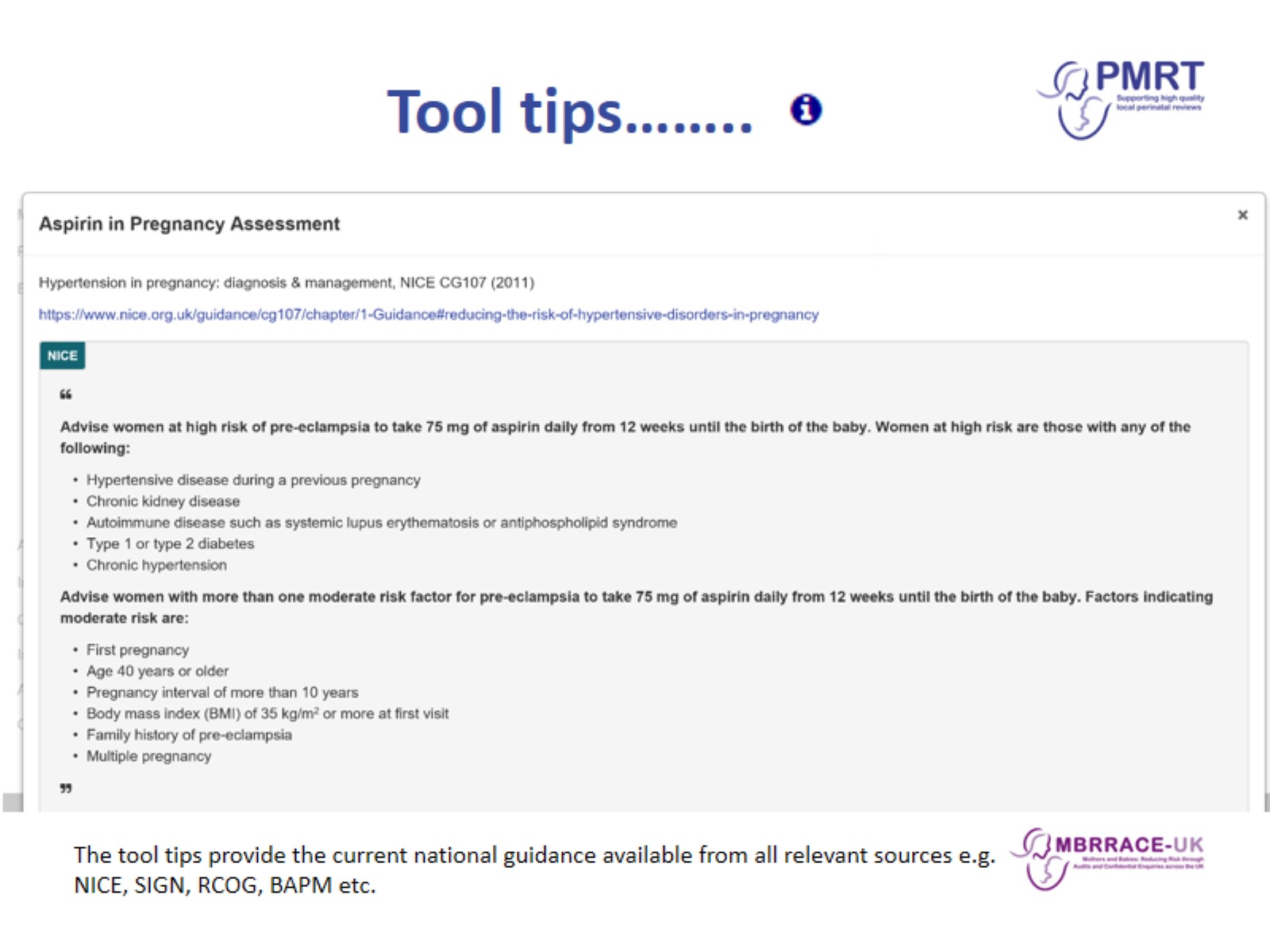 Tool tips……..
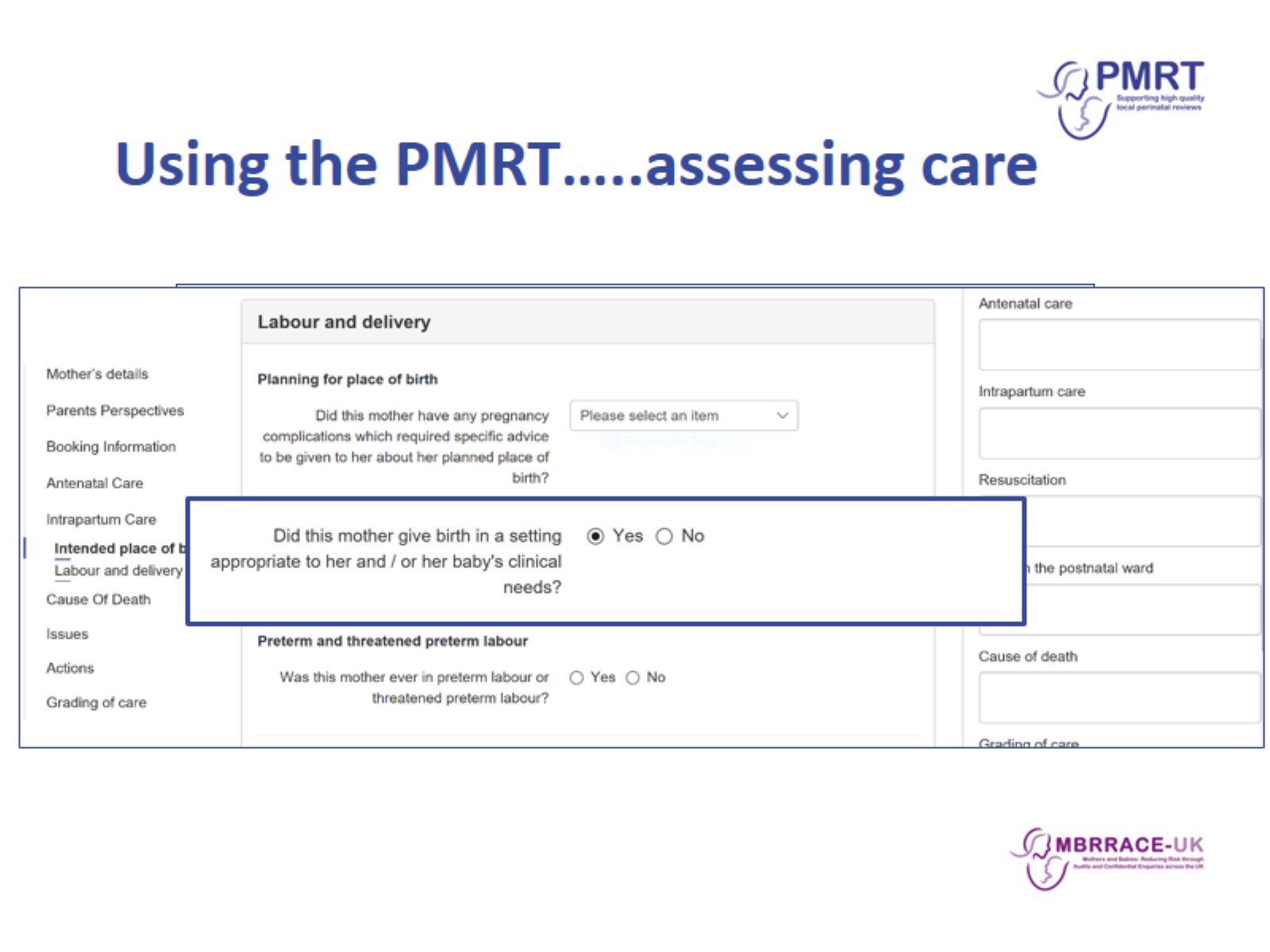 Using the PMRT…..assessing care
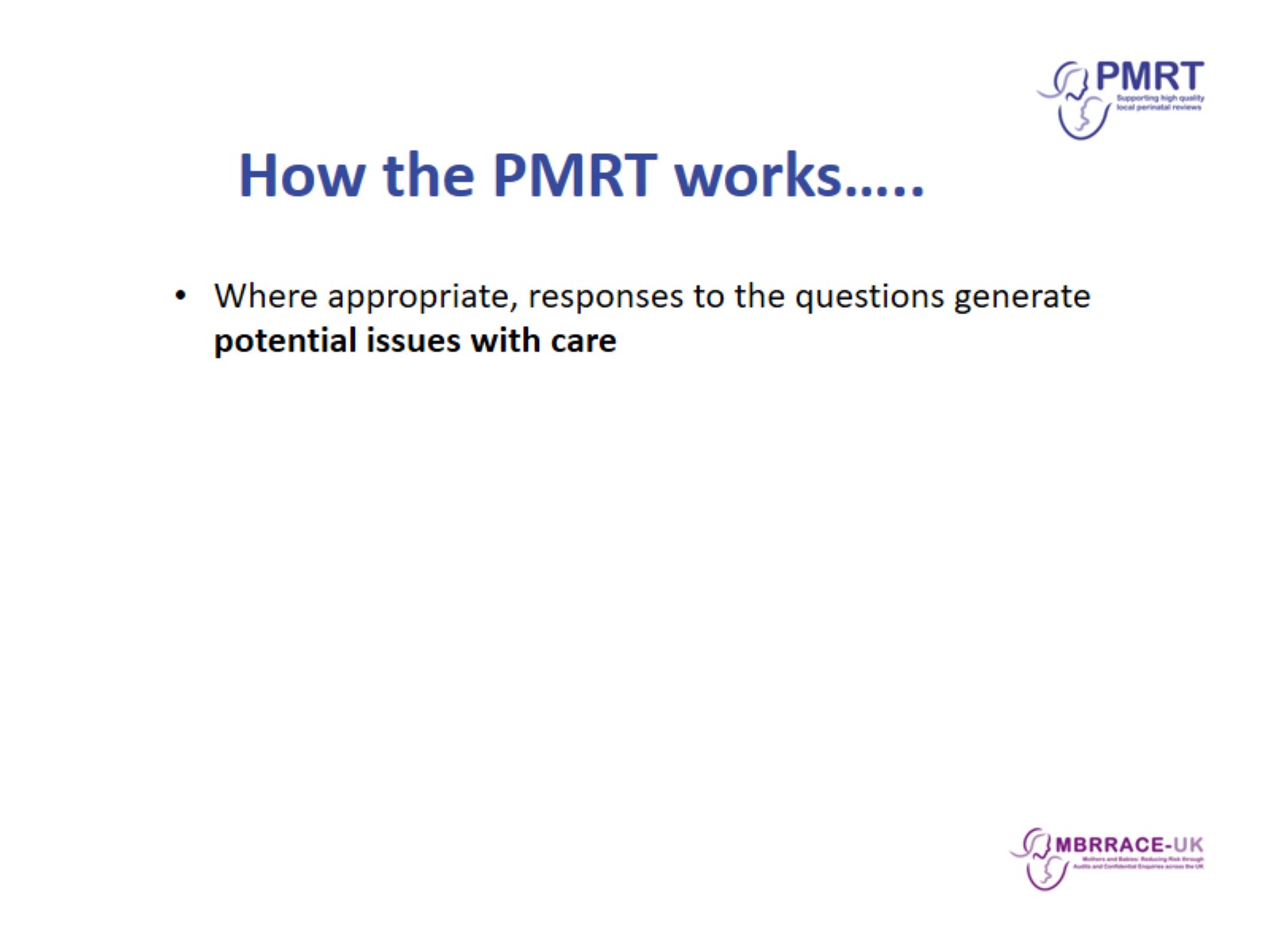 How the PMRT works…..
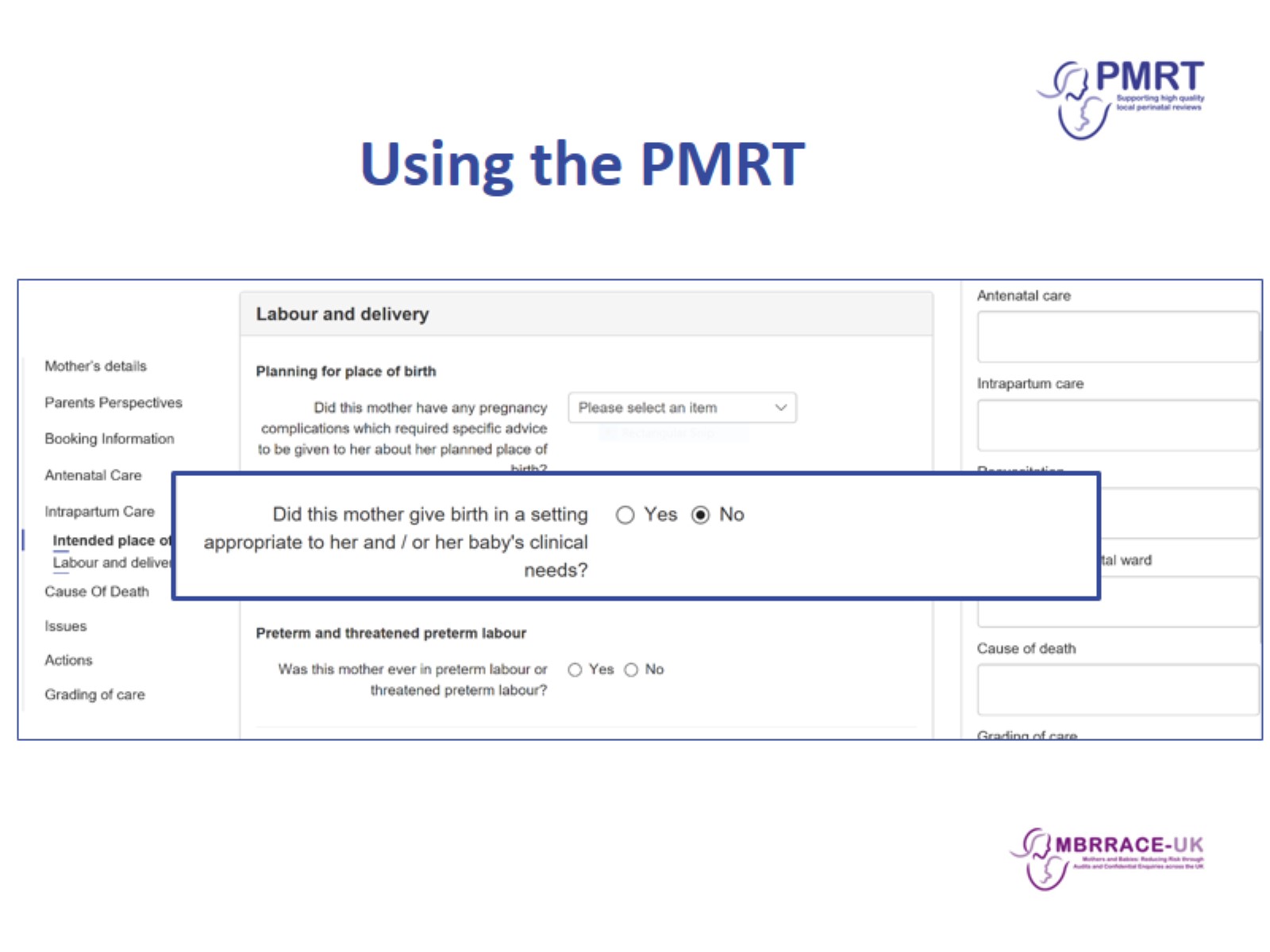 Using the PMRT
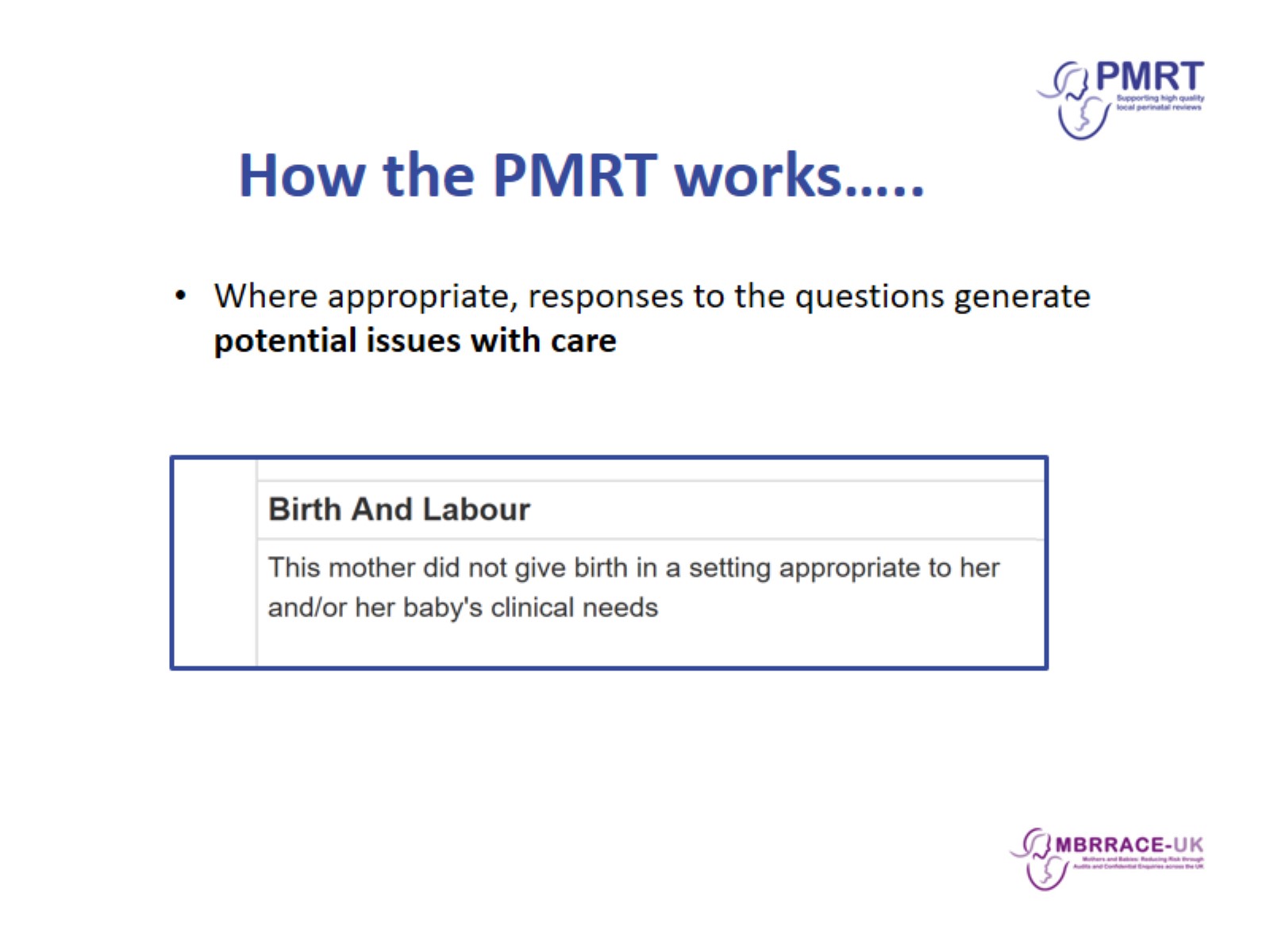 How the PMRT works…..
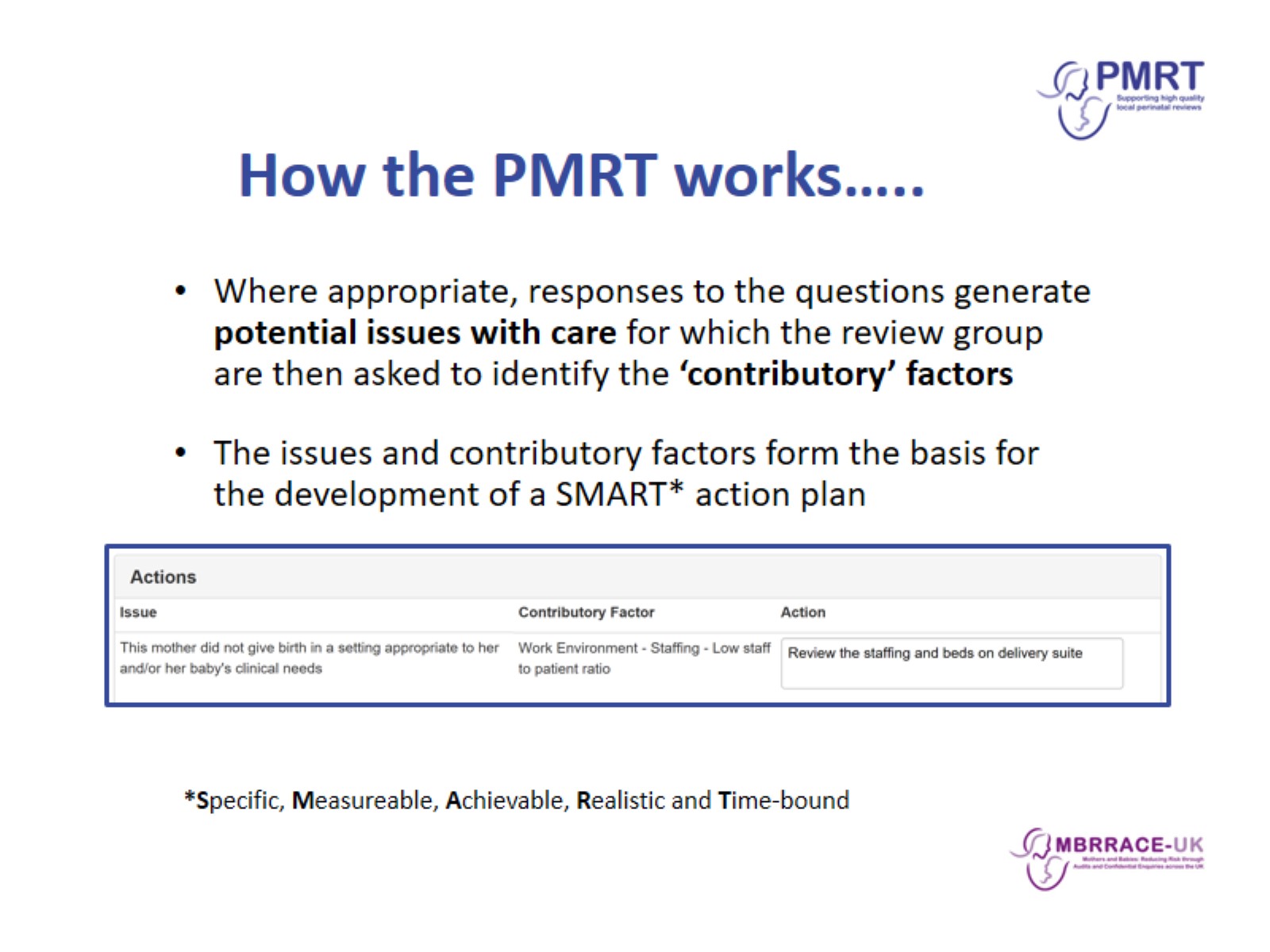 How the PMRT works…..
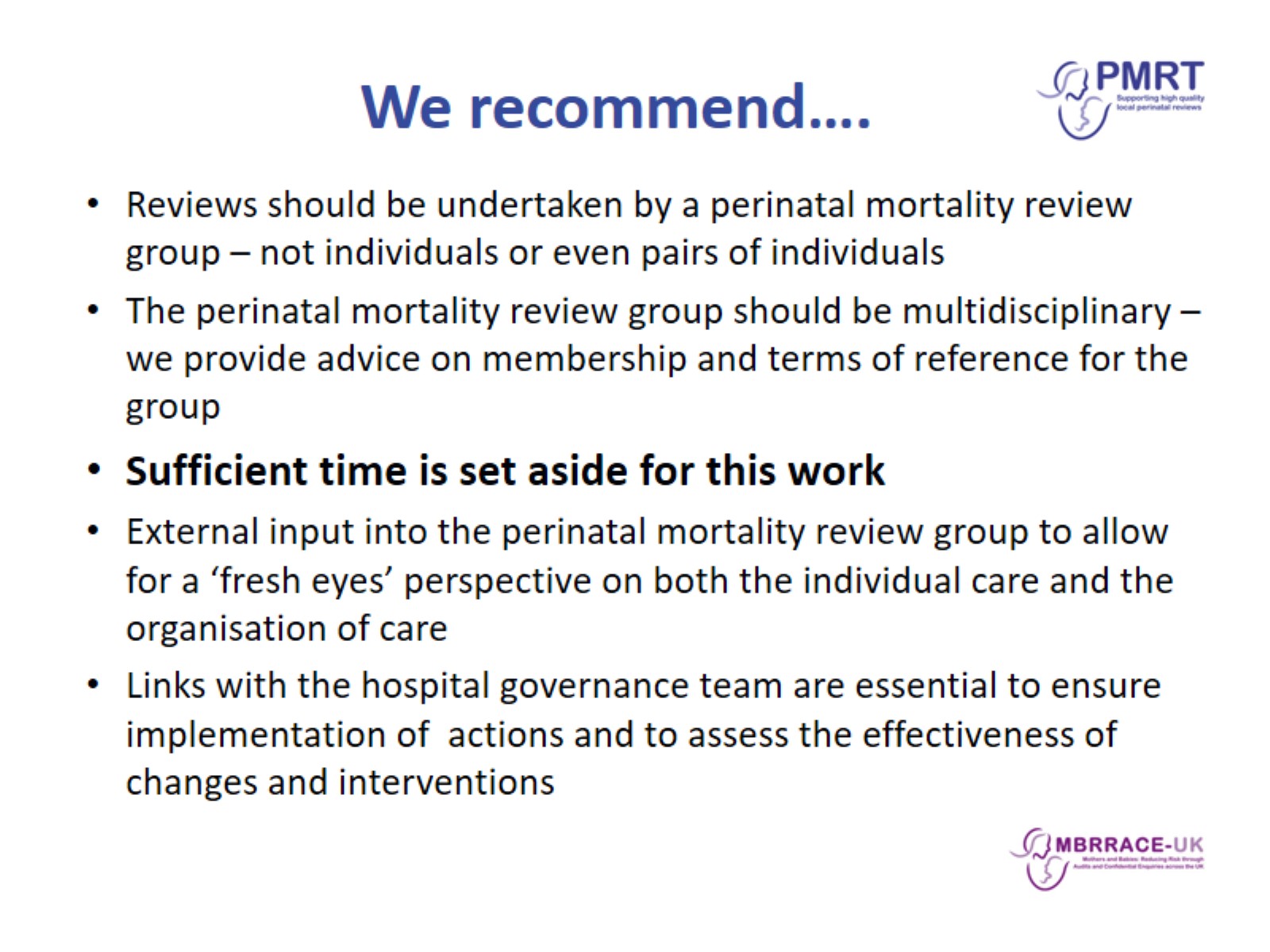 We recommend….
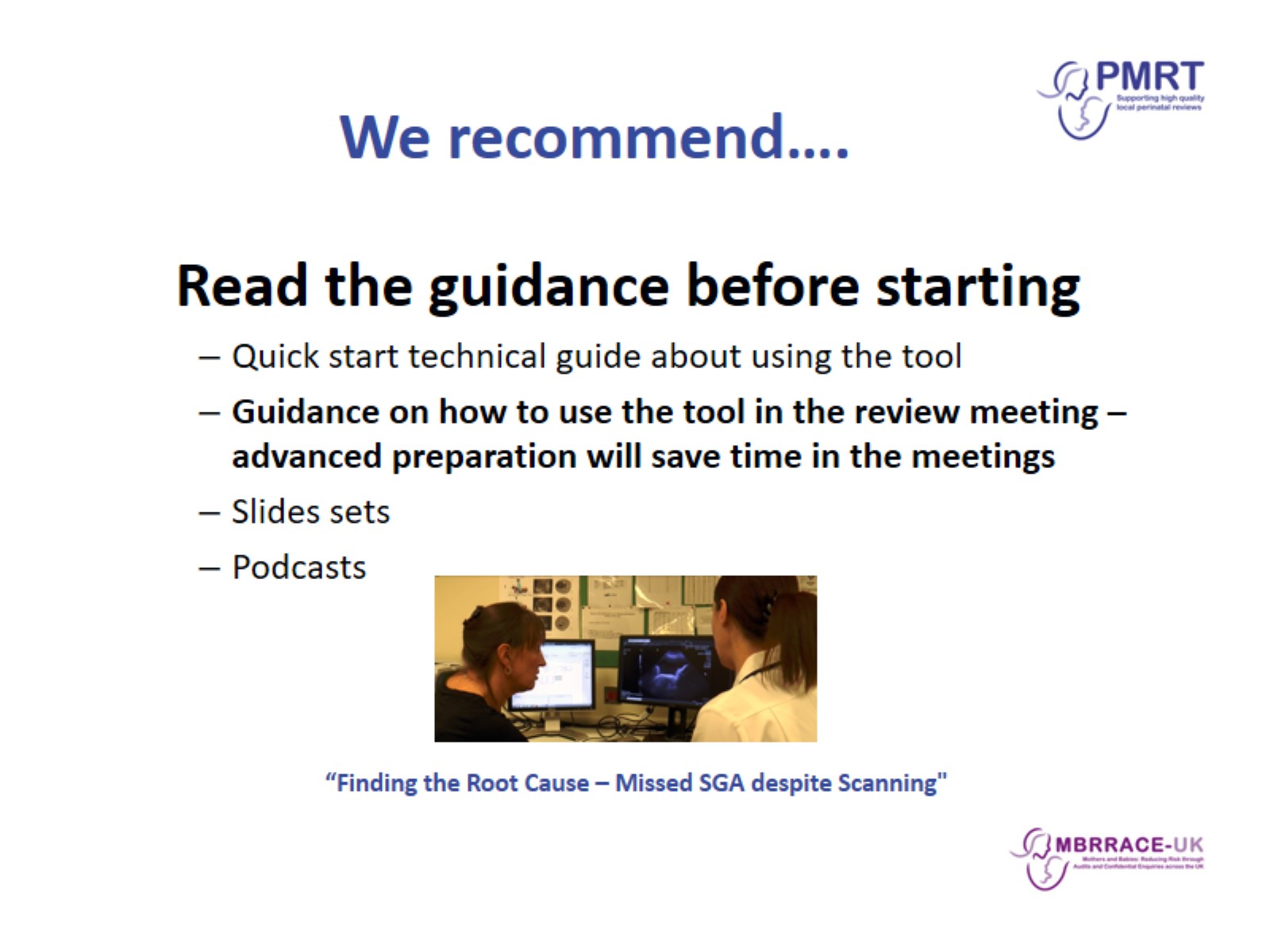 We recommend….
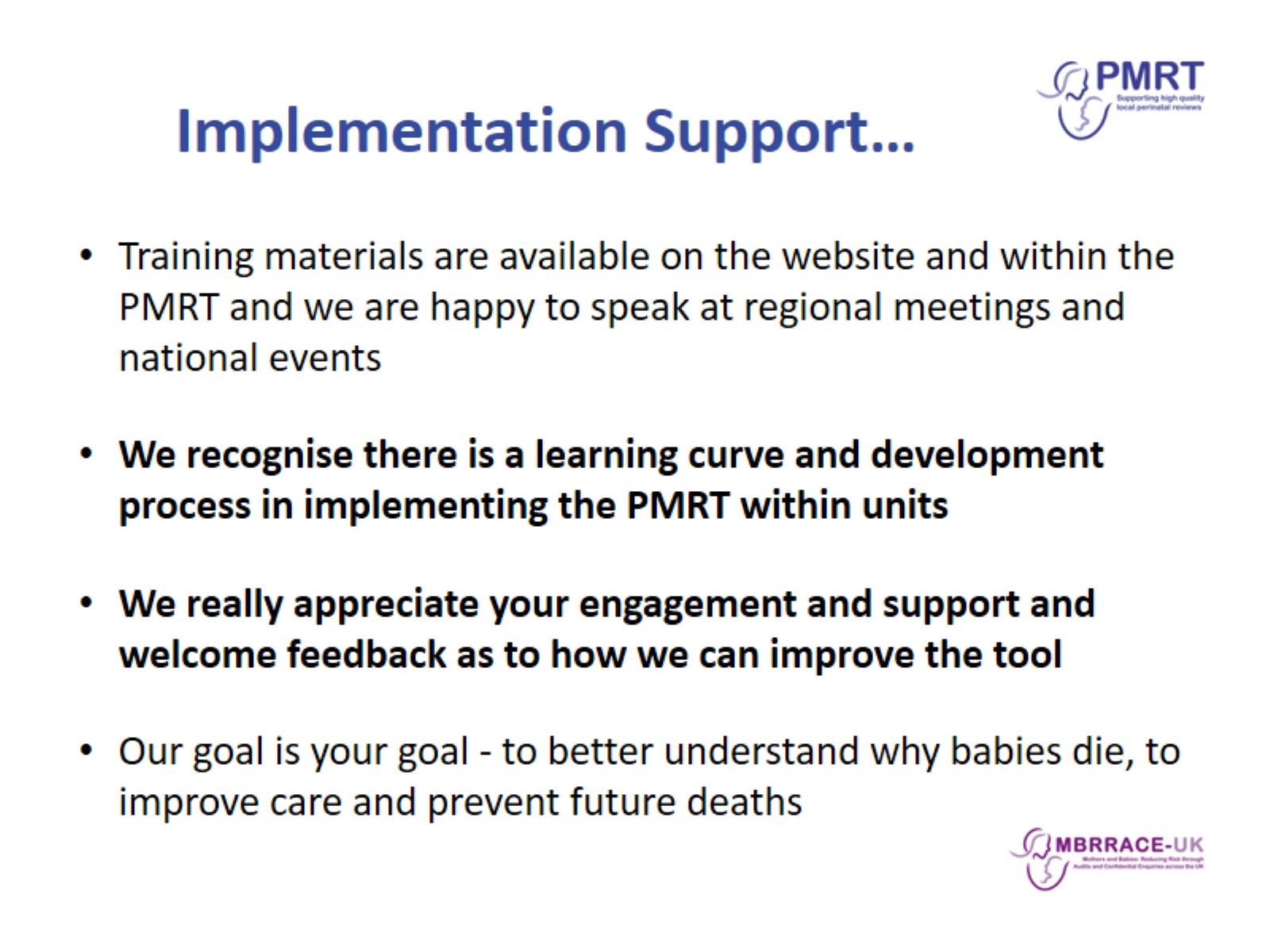 Implementation Support…
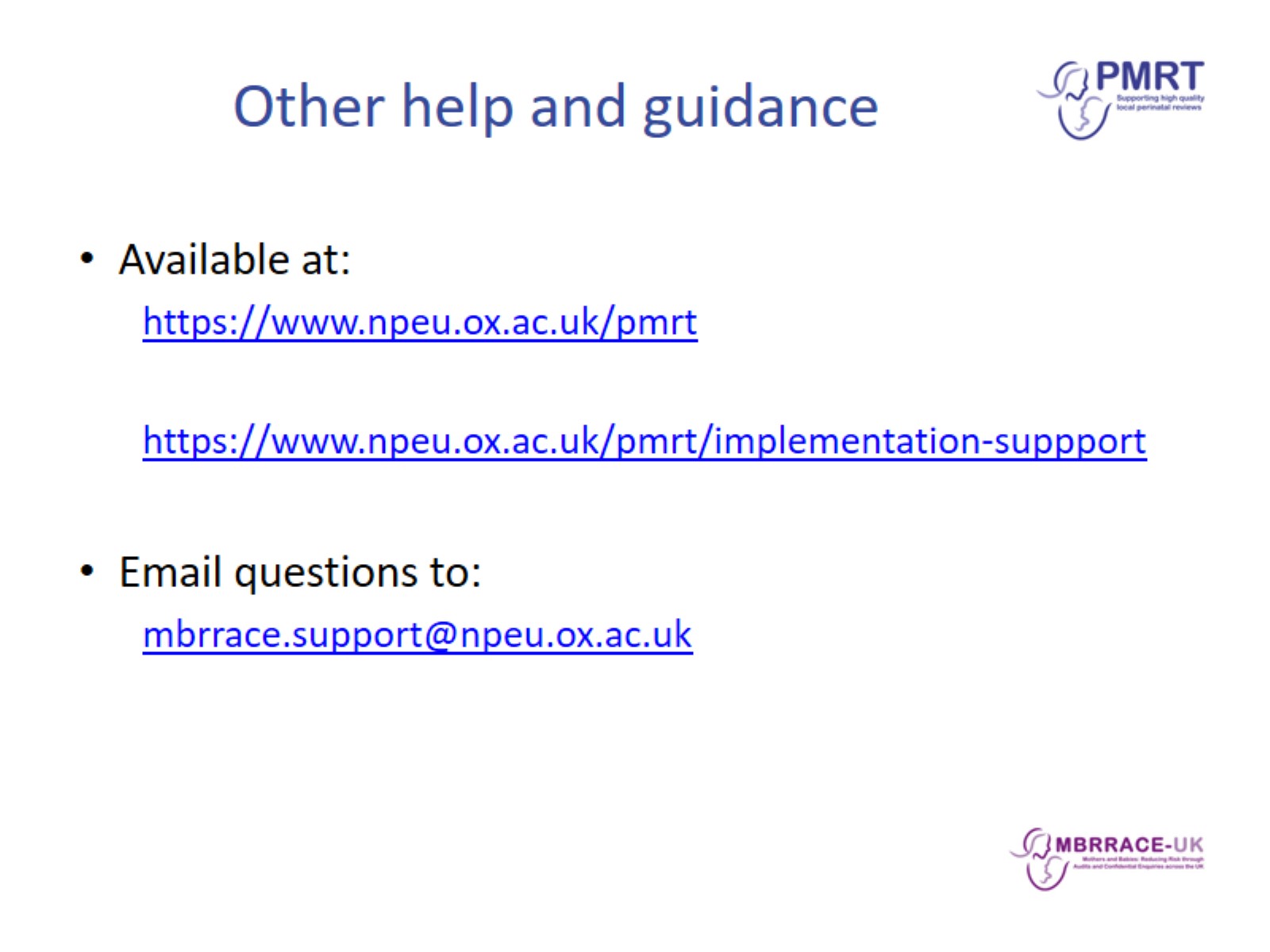 Other help and guidance
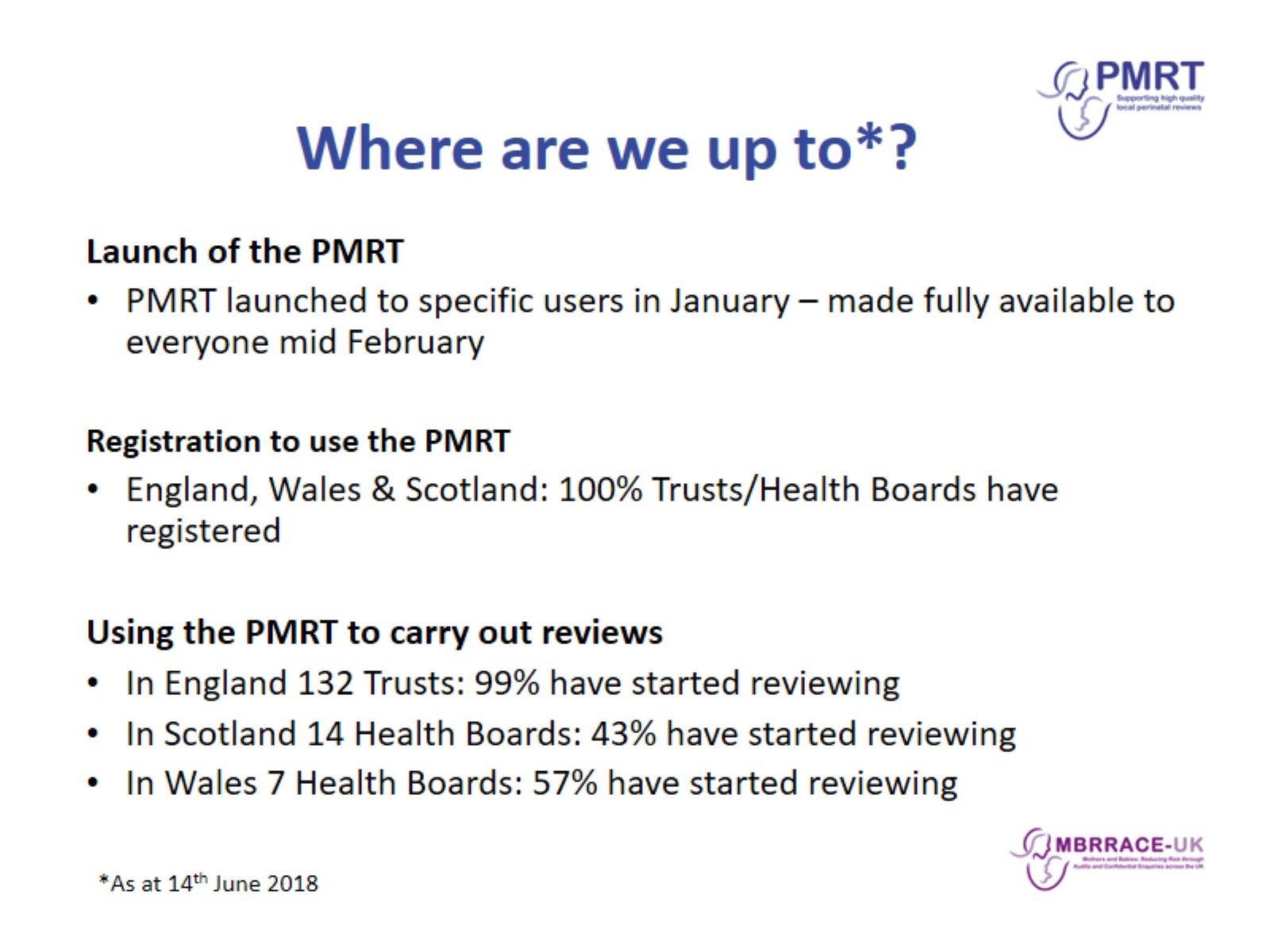 Where are we up to*?
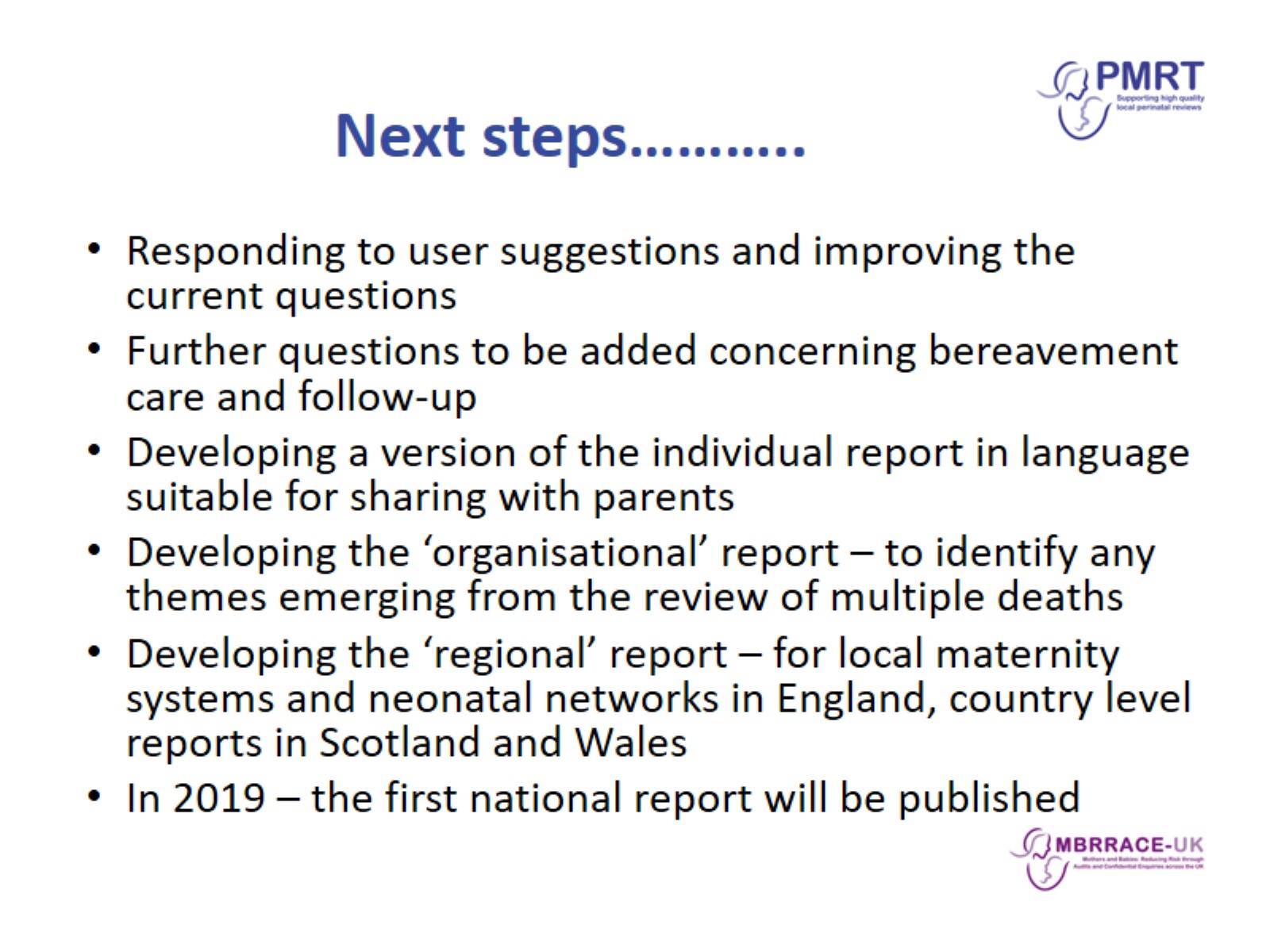 Next steps………..
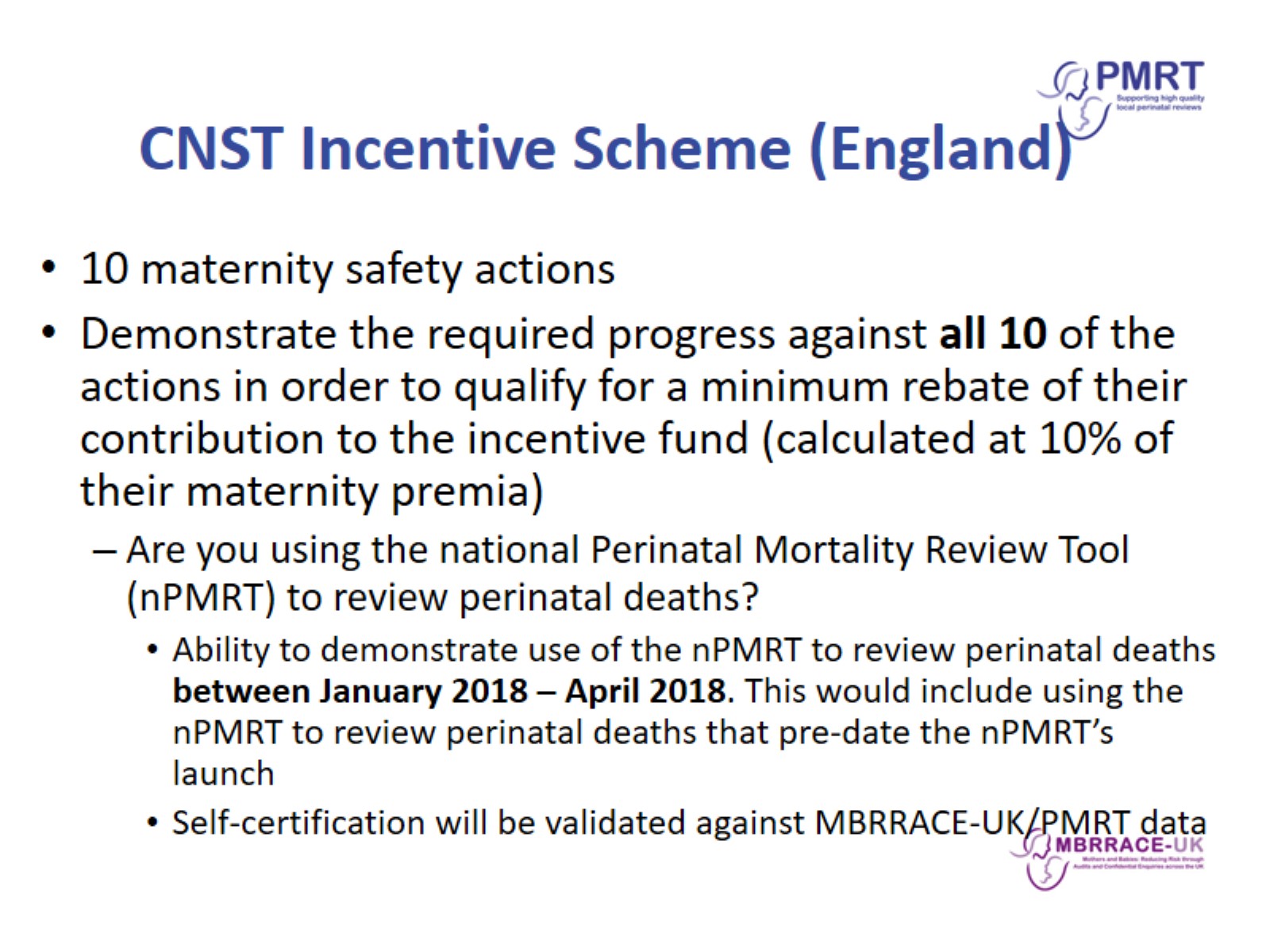 CNST Incentive Scheme (England)
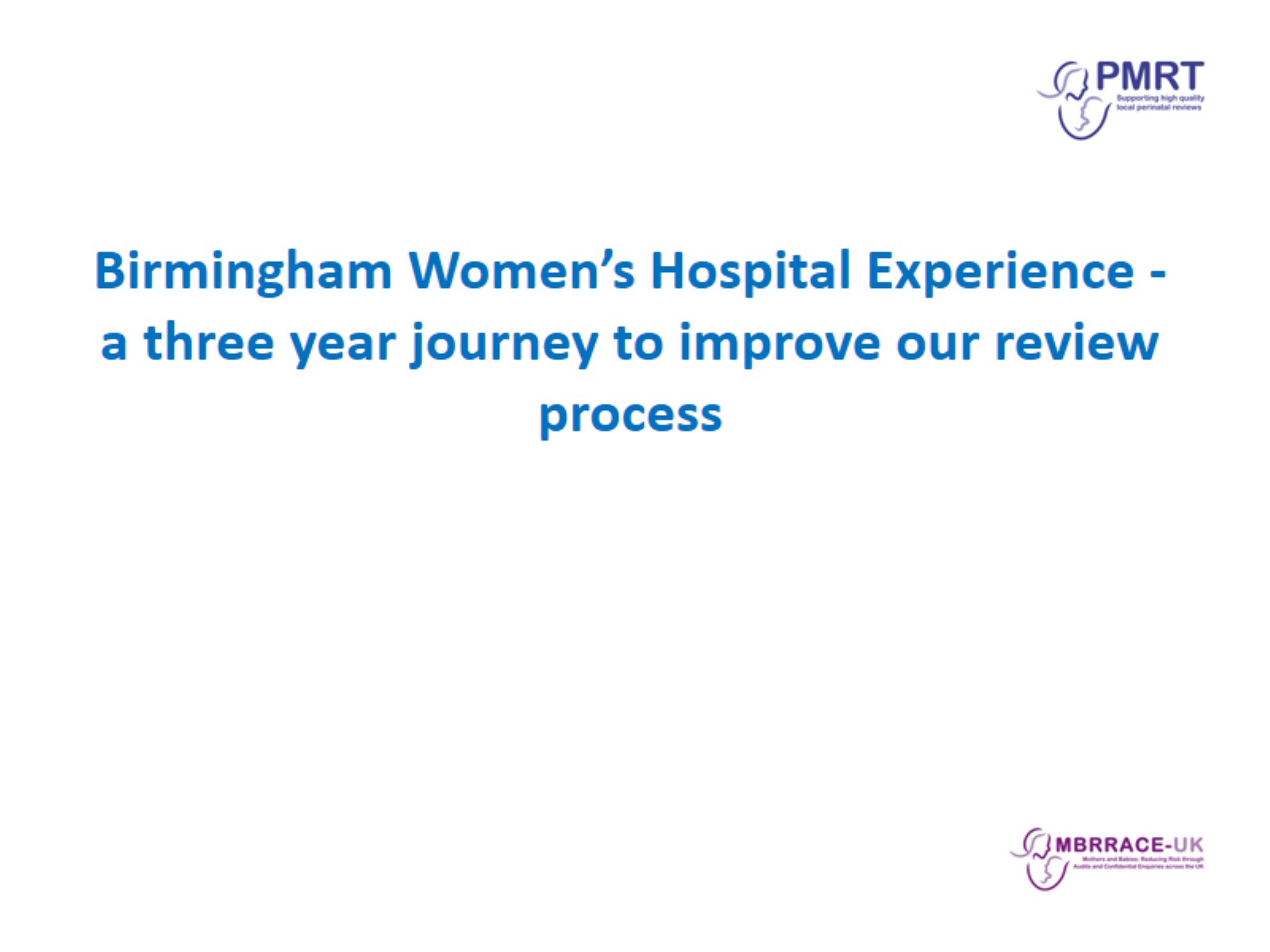 Birmingham Women’s Hospital Experience - a three year journey to improve our review process
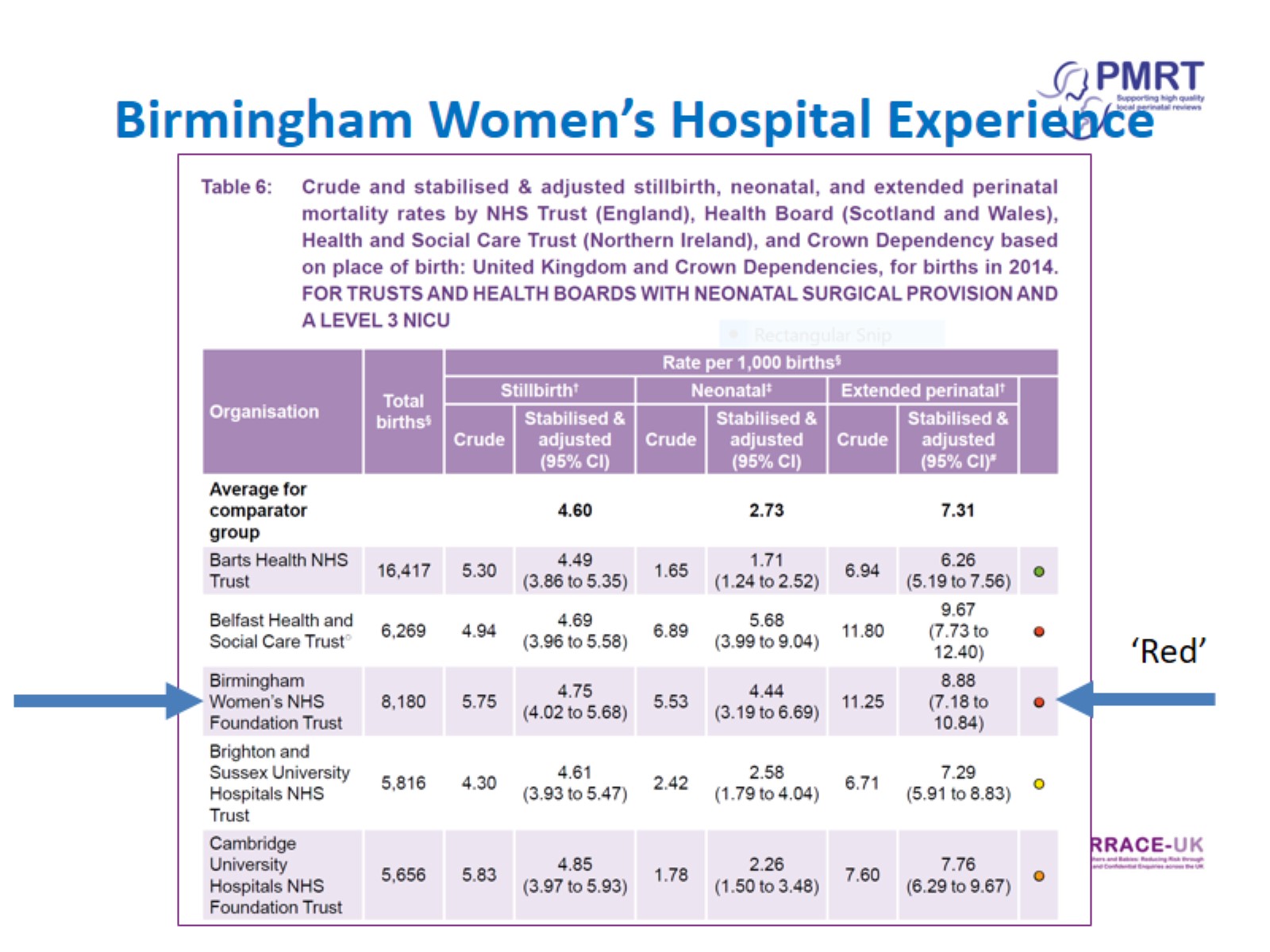 Birmingham Women’s Hospital Experience
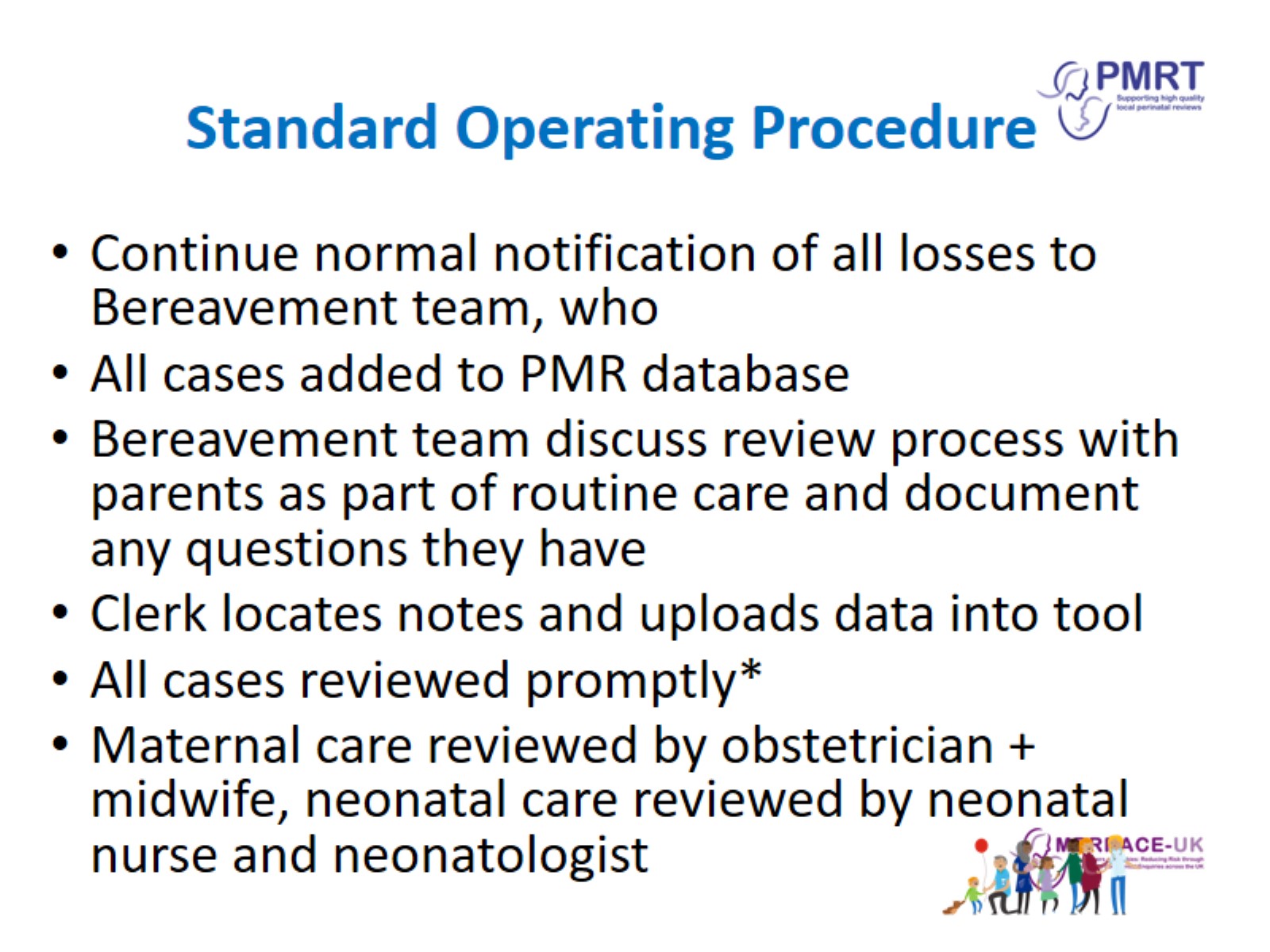 Standard Operating Procedure
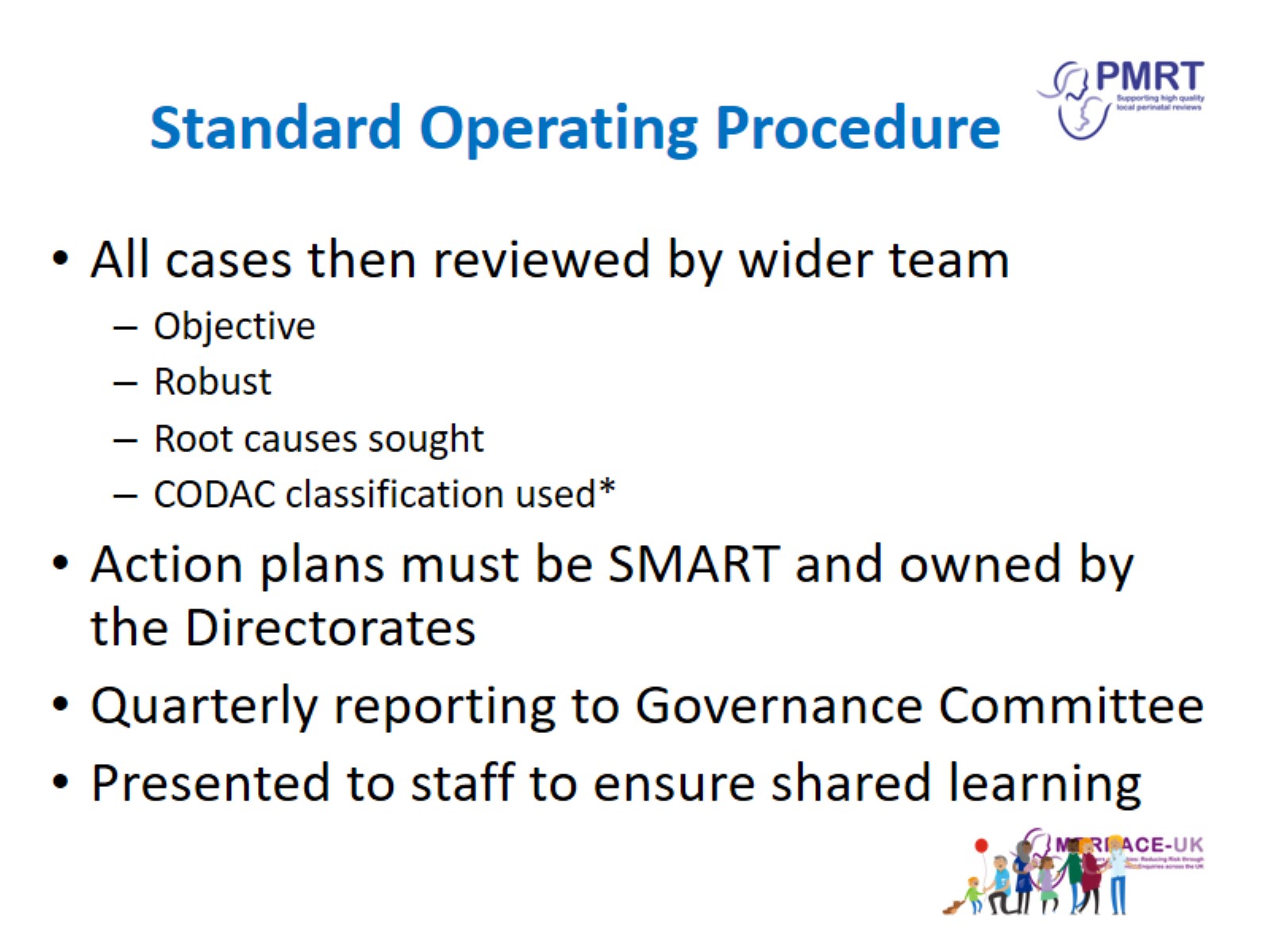 Standard Operating Procedure
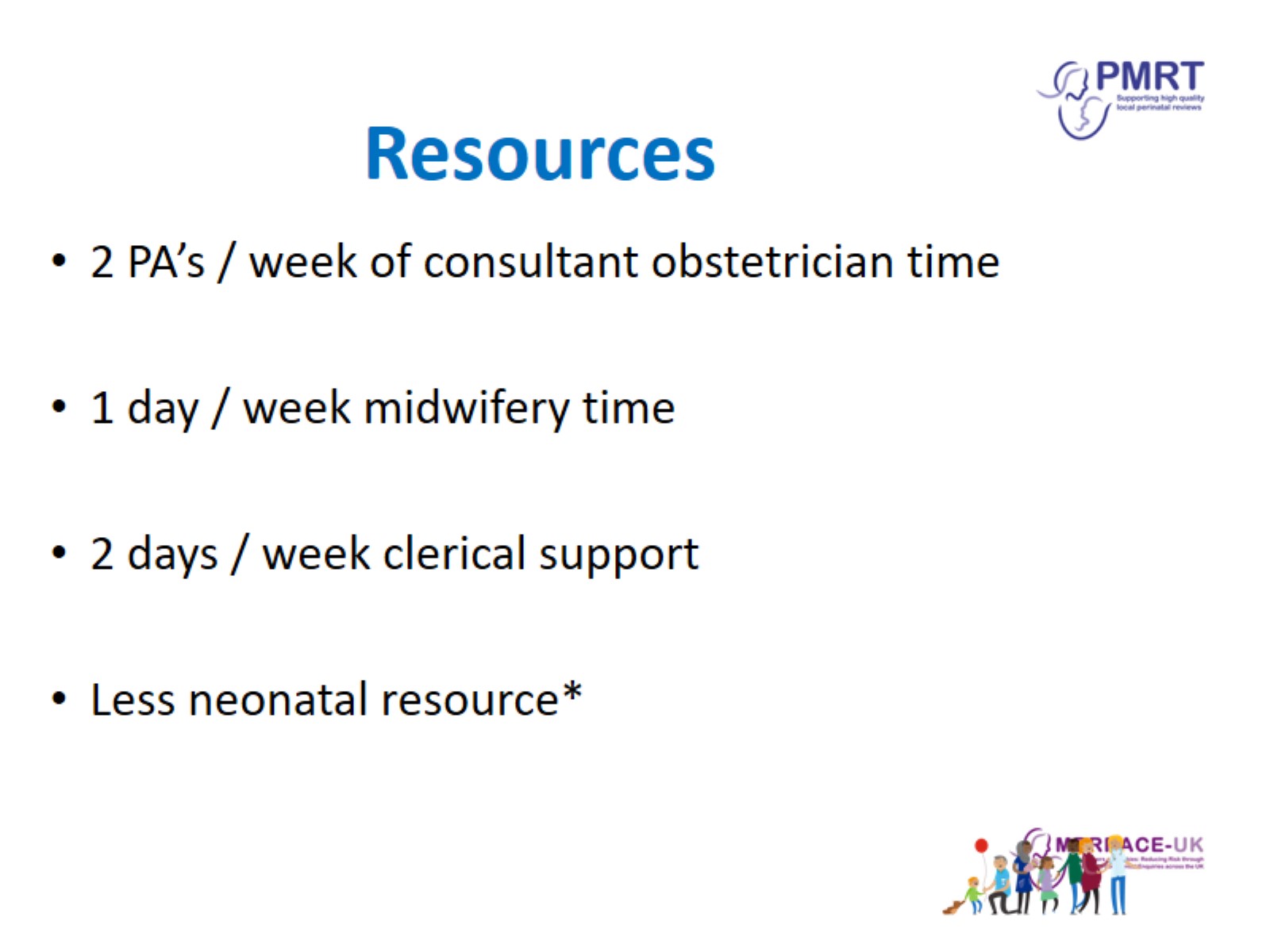 Resources
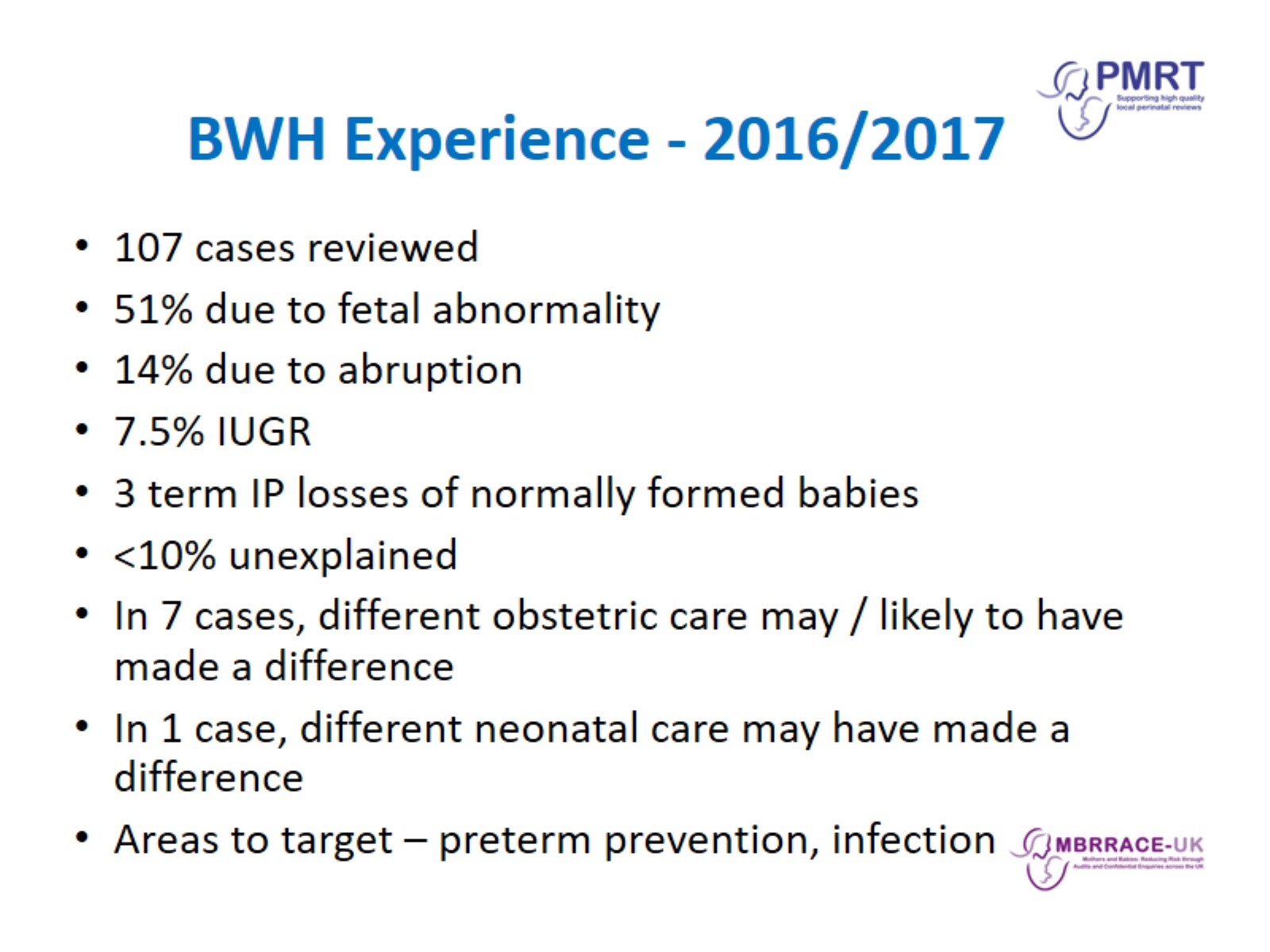 BWH Experience - 2016/2017
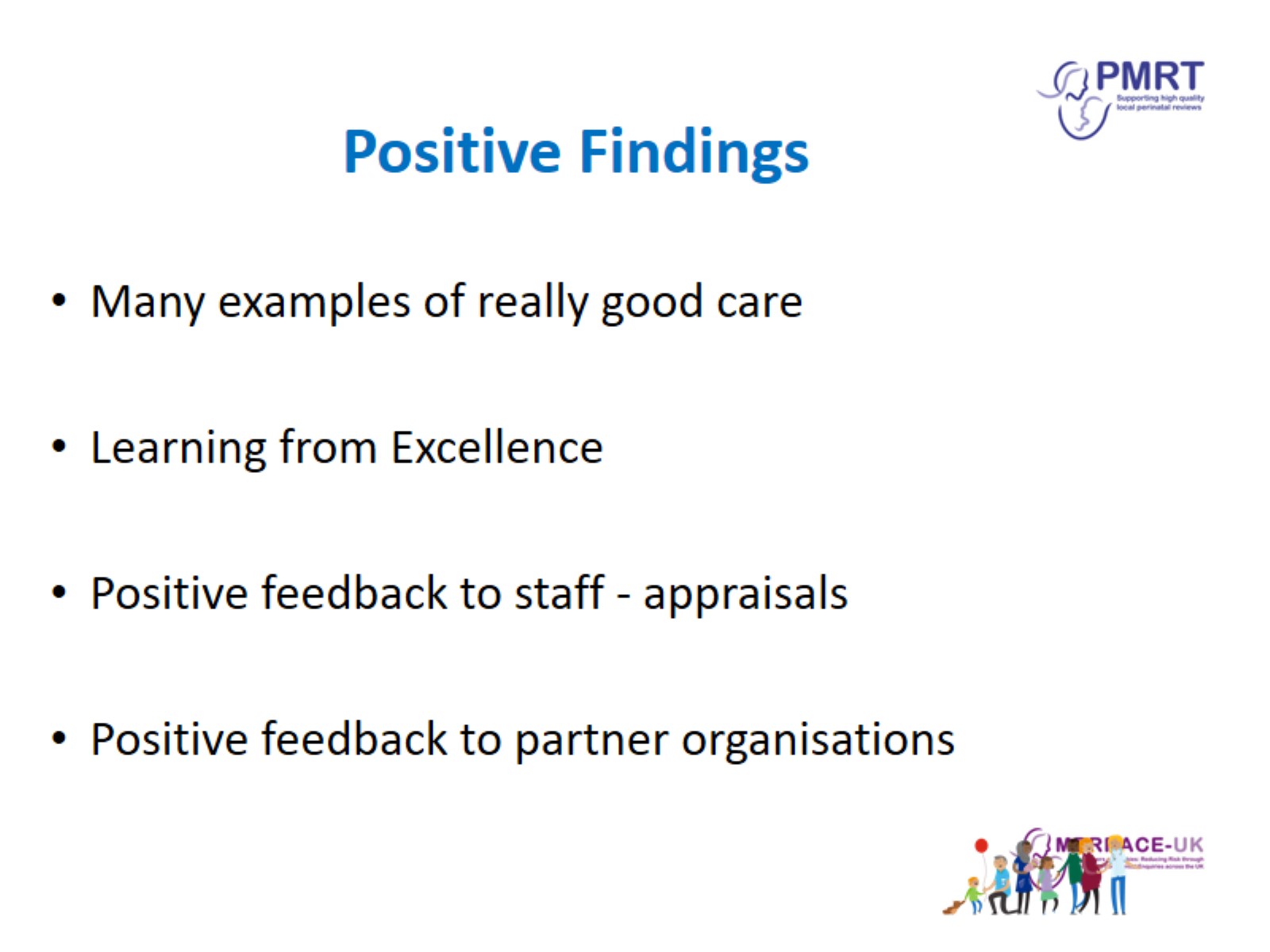 Positive Findings
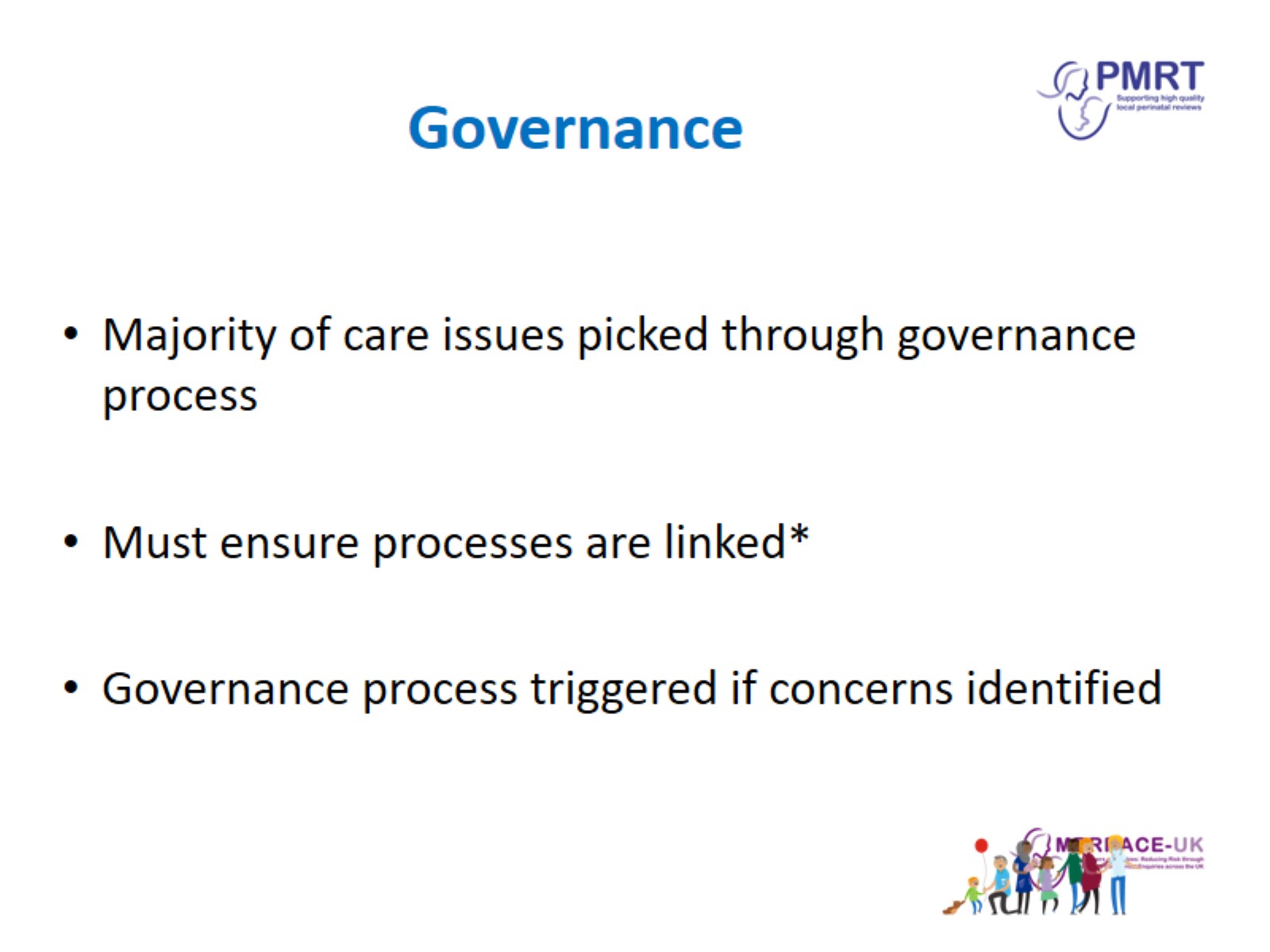 Governance
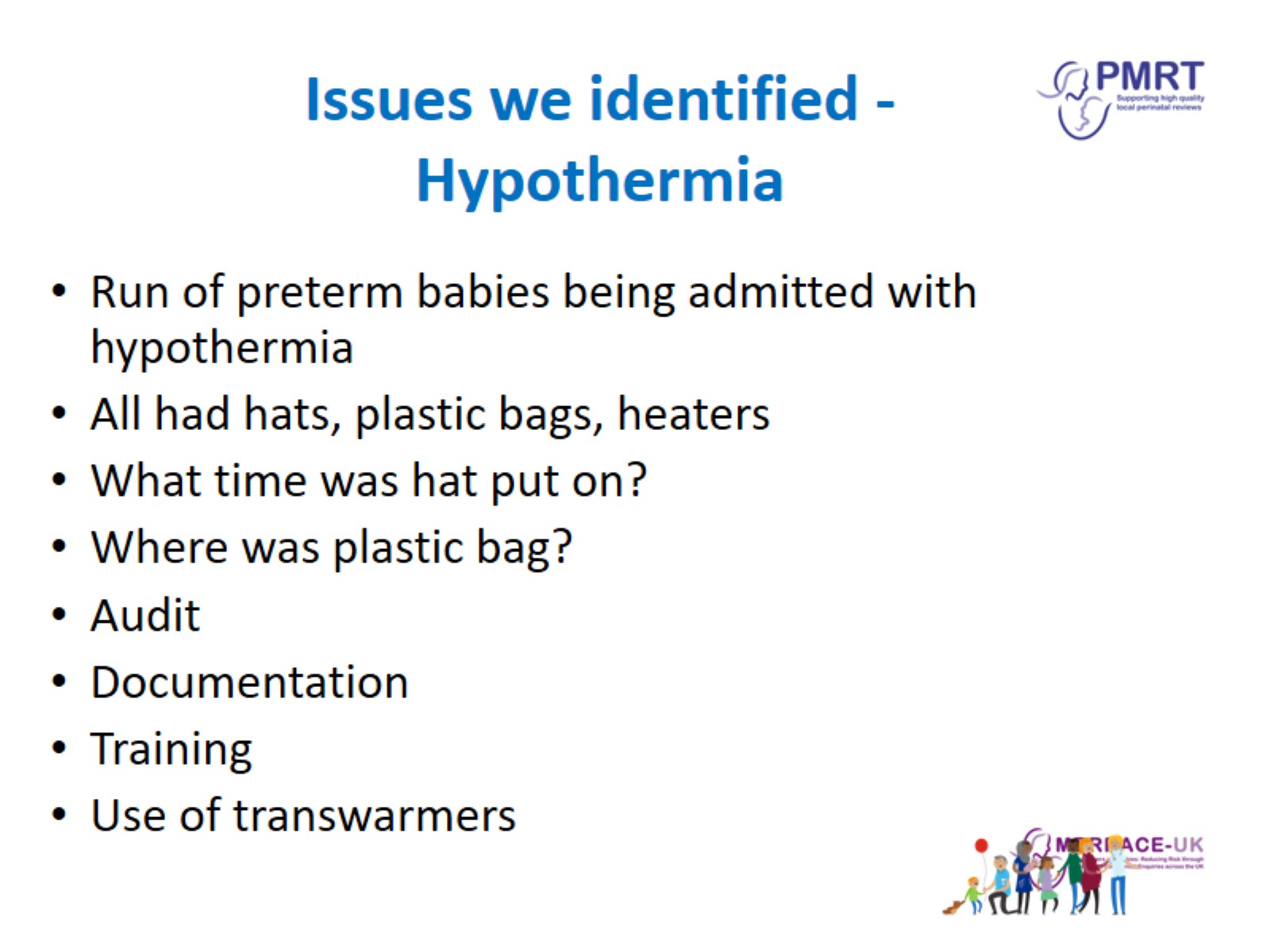 Issues we identified - Hypothermia
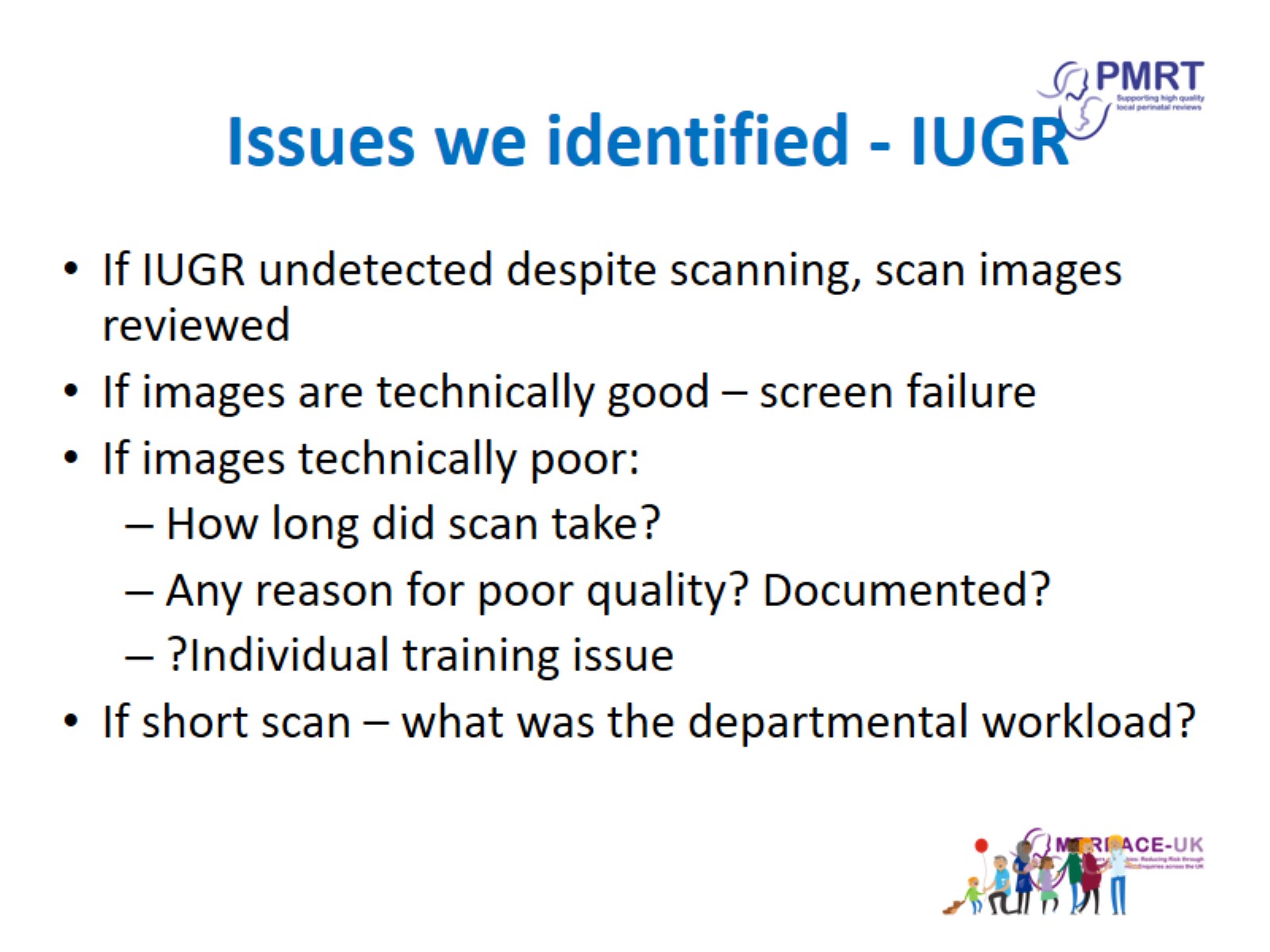 Issues we identified - IUGR
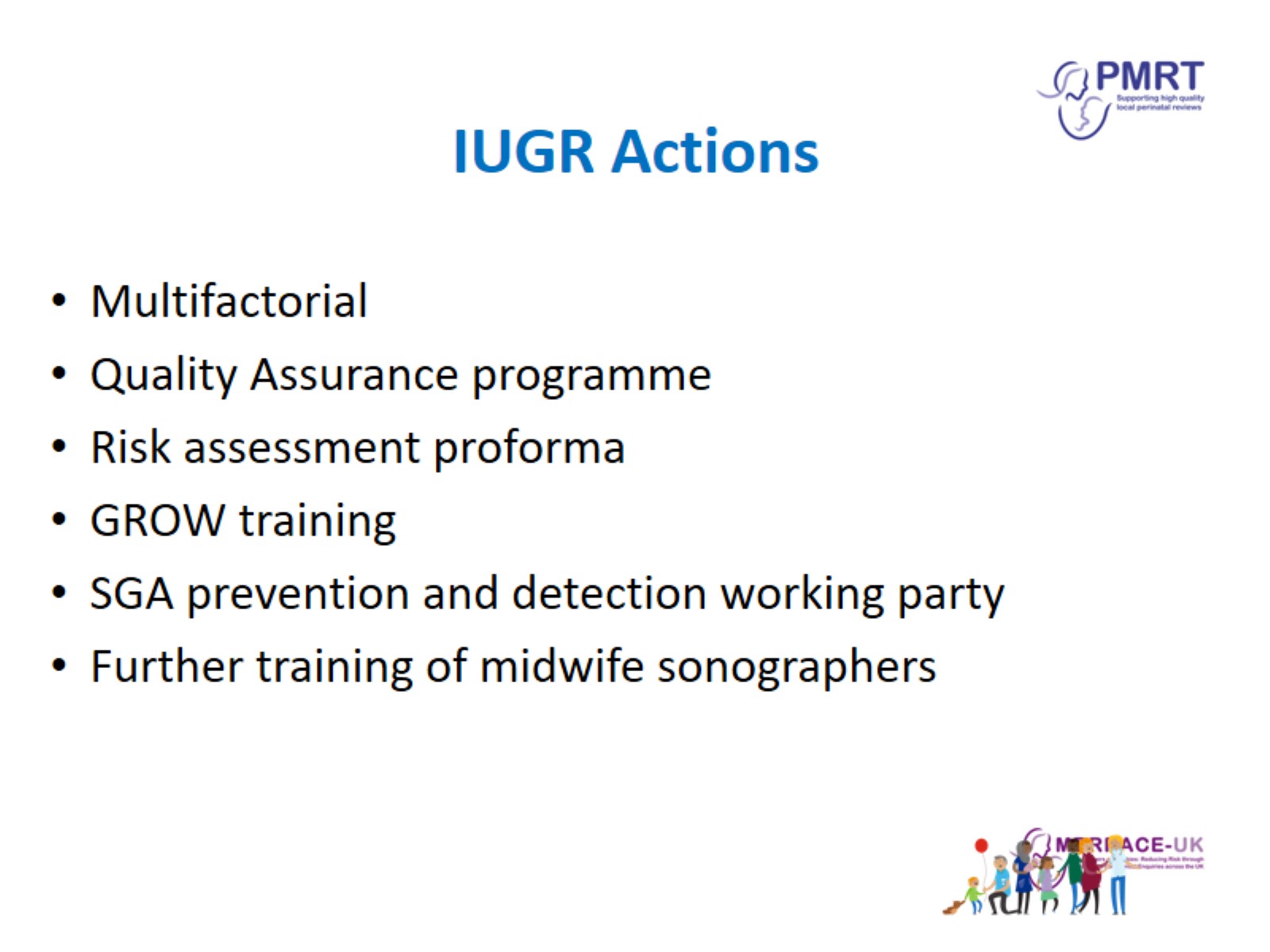 IUGR Actions
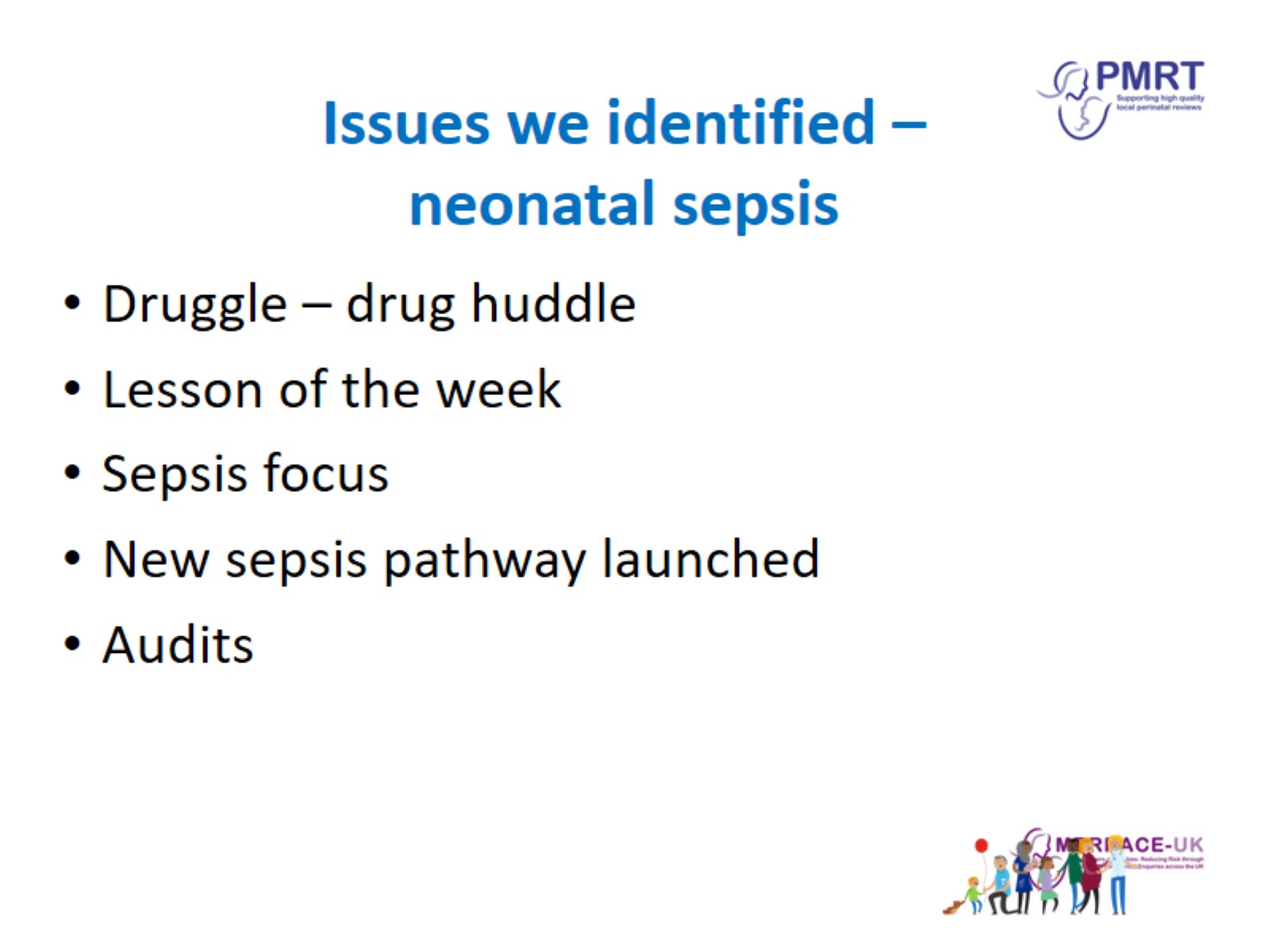 Issues we identified – neonatal sepsis
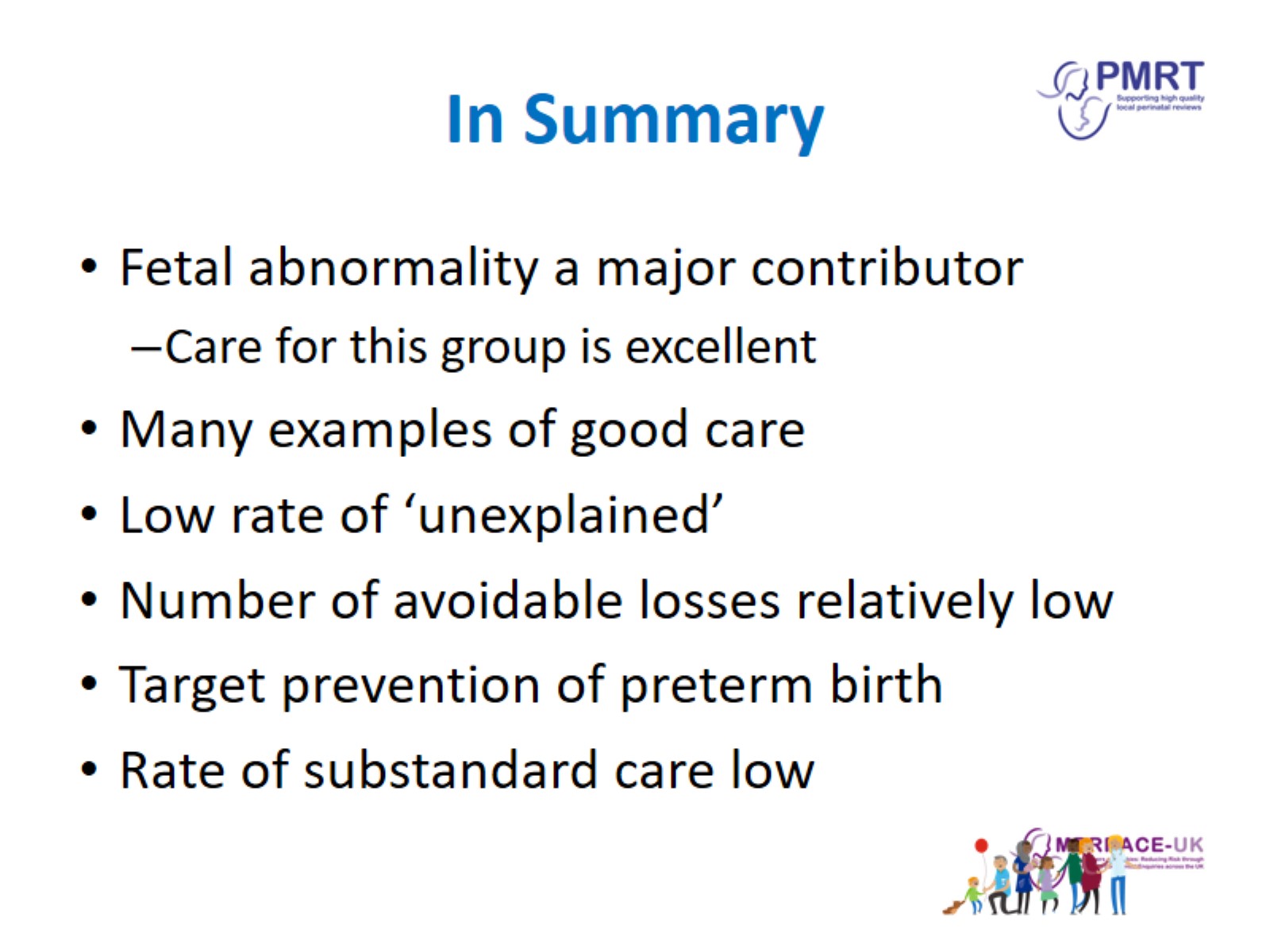 In Summary
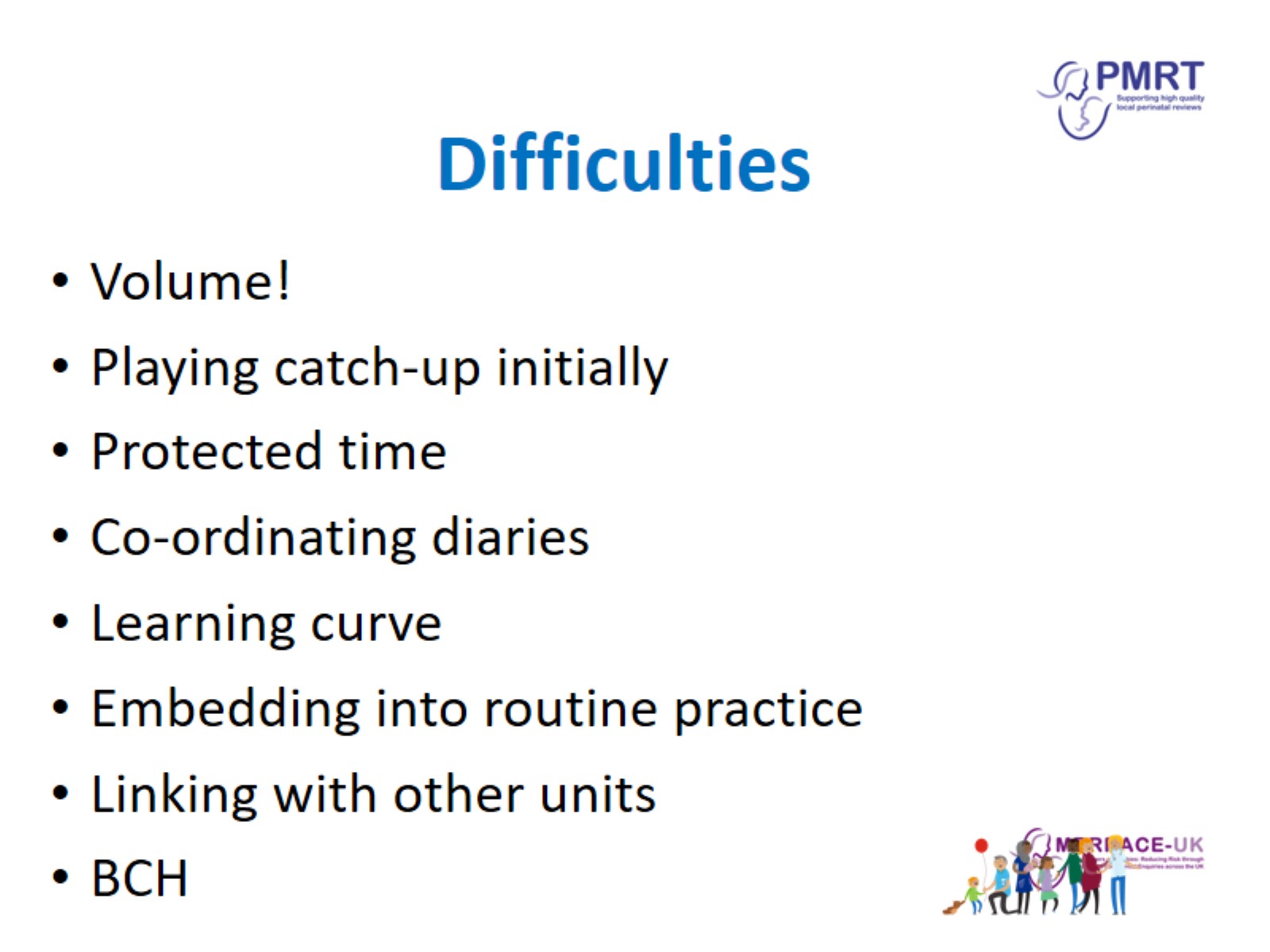 Difficulties
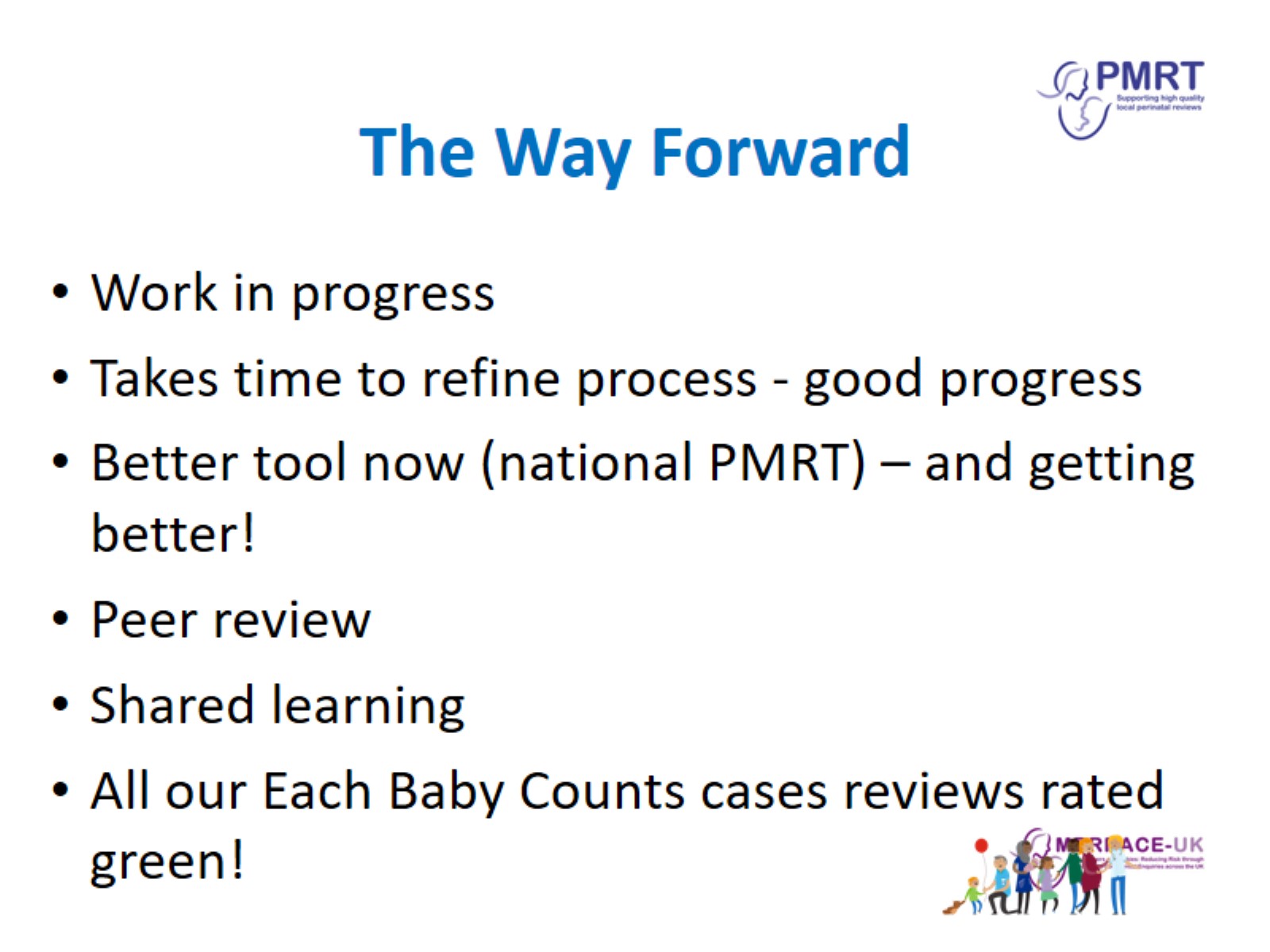 The Way Forward
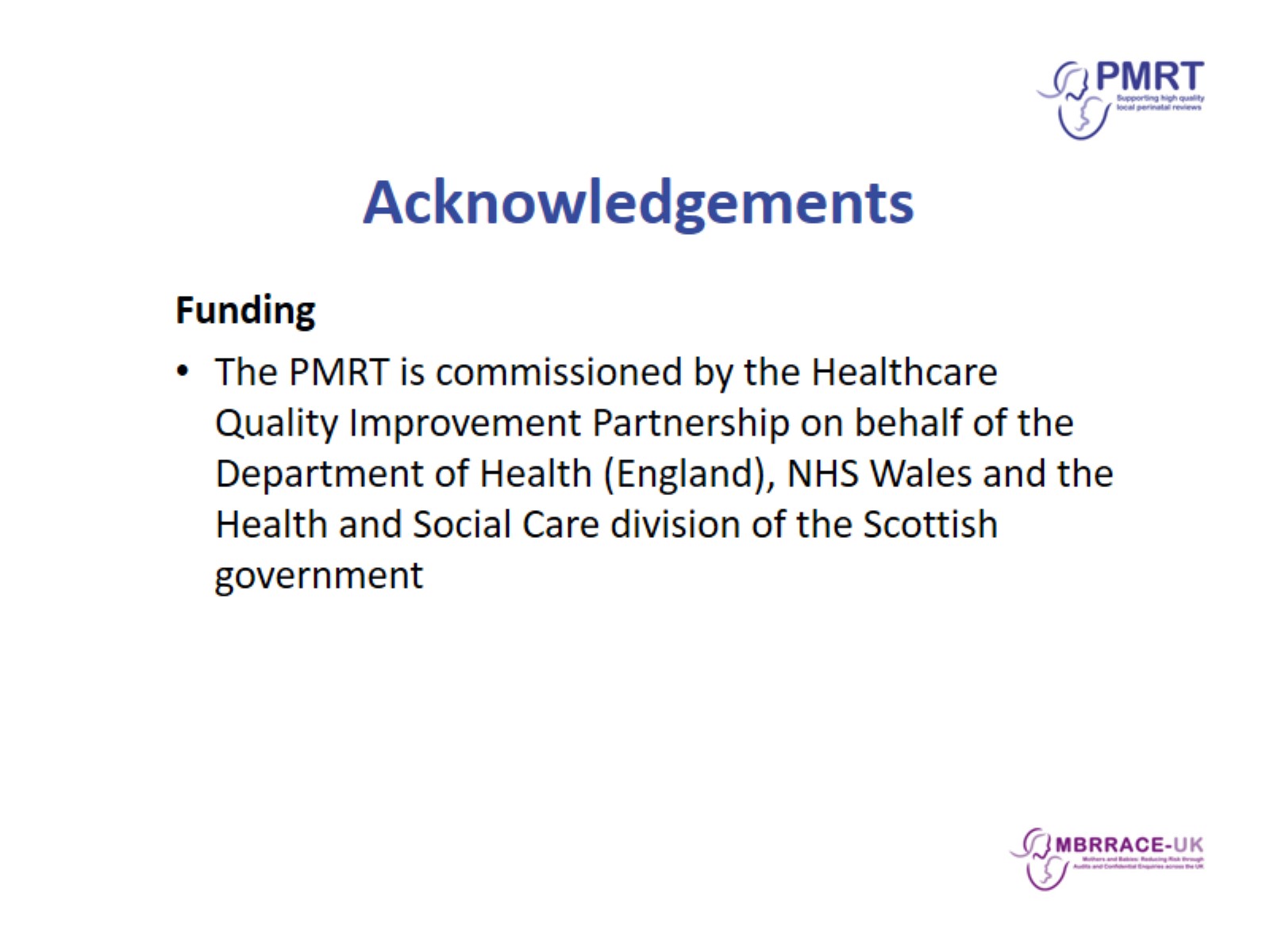 Acknowledgements
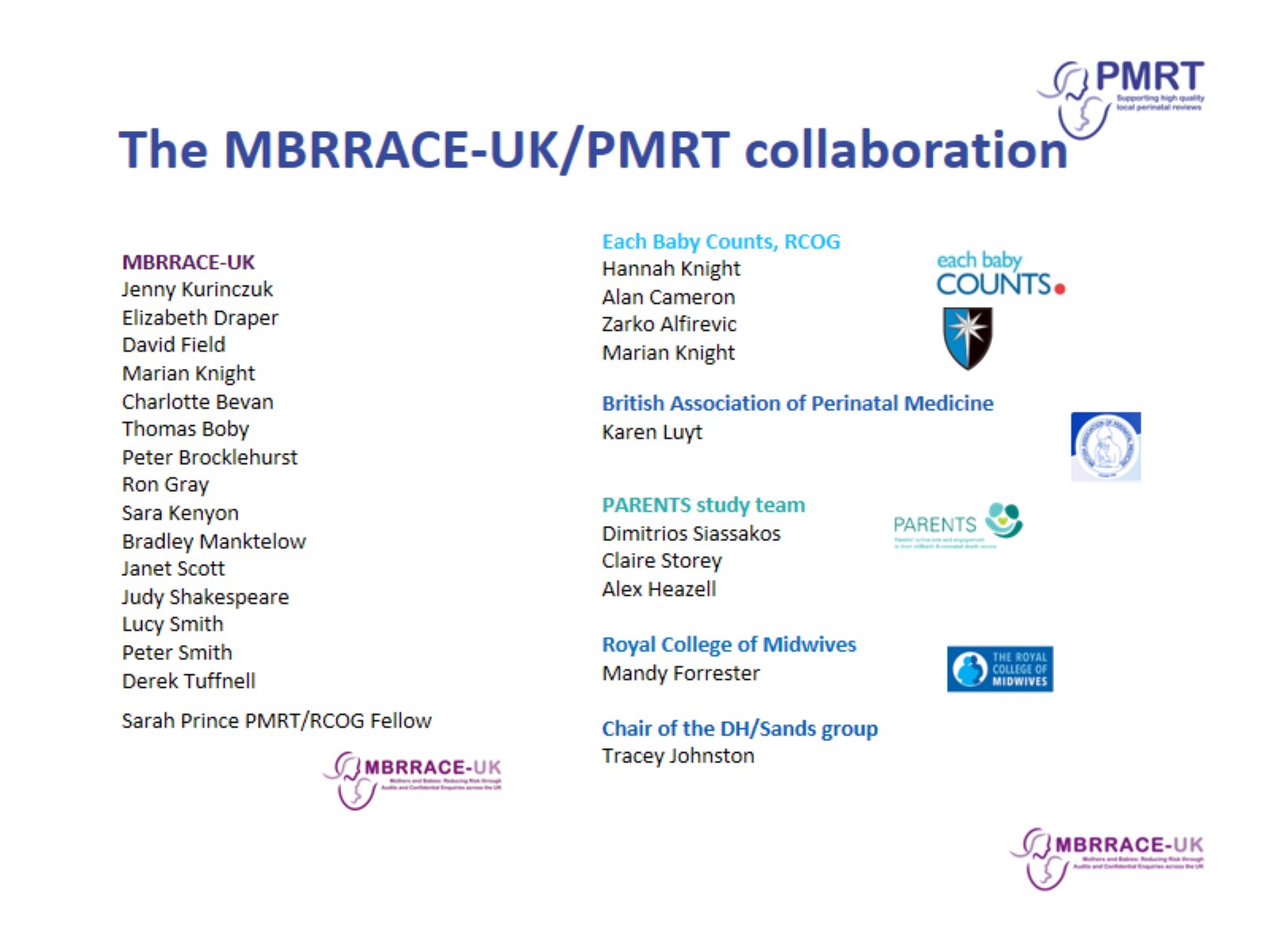 The MBRRACE-UK/PMRT collaboration
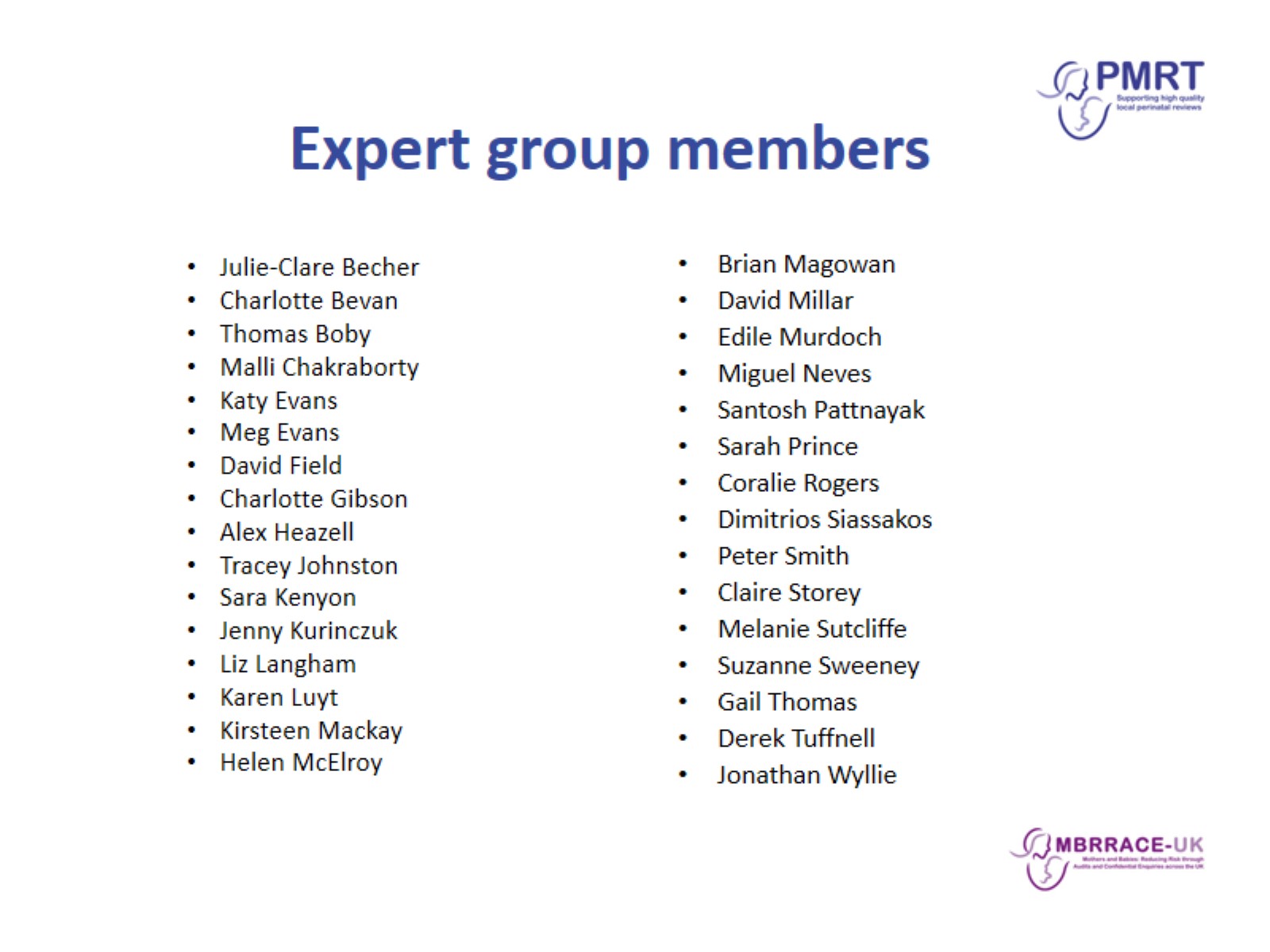 Expert group members